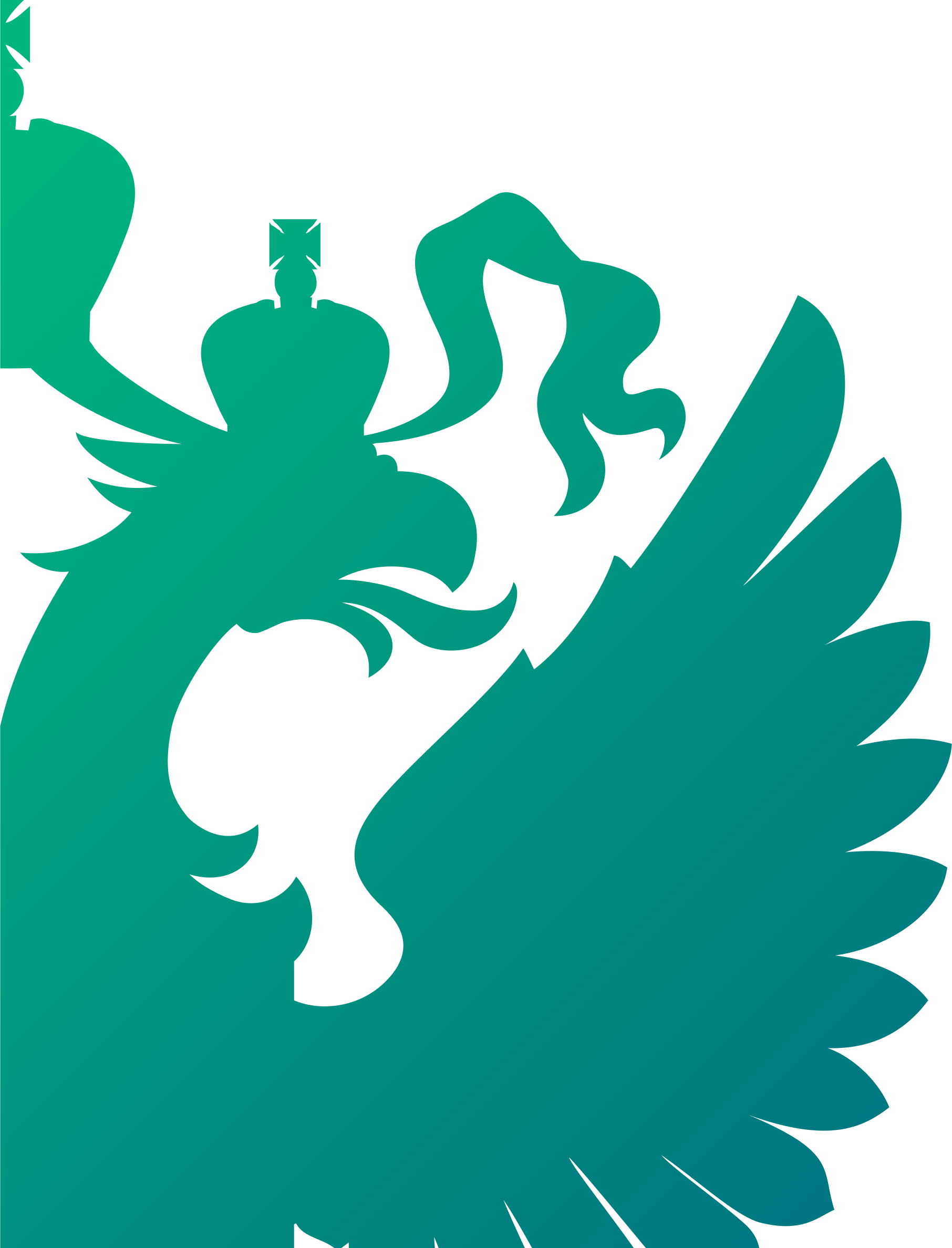 III заседание Экспертного совета по рекламе при Томском УФАС в 2023 году

Реклама в сети «Интернет»
05.10.2023
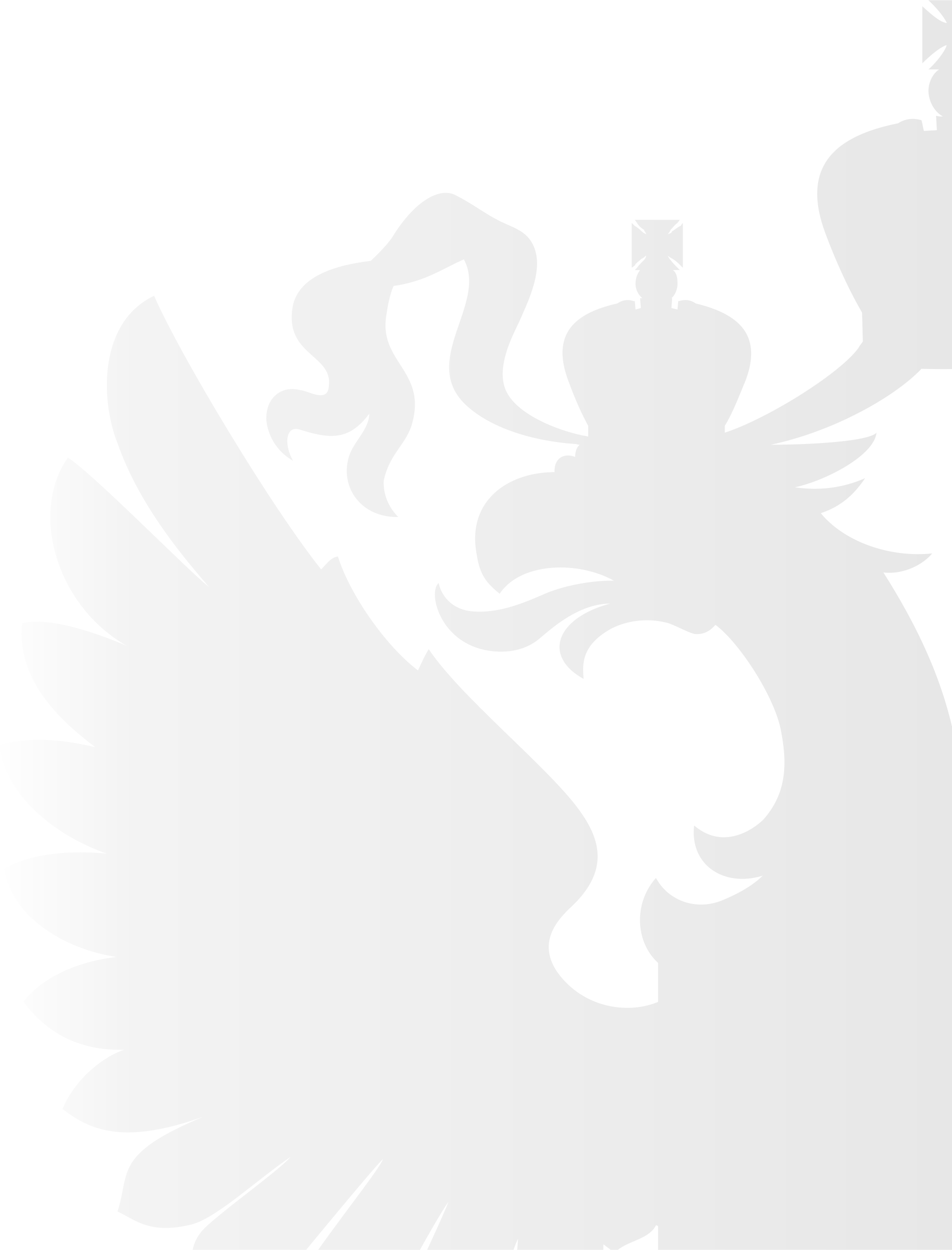 Изменения в Закон о рекламе
Ред. от 14.07.2022 (ФЗ №347-ФЗ от 02.07.2021) введена ст. 18.1 Реклама в информационно-телекоммуникационной сети «Интернет», которой установлено: 
Полномочия Роскомнадзора по учету, хранению и обработке информации о рекламе в интернете, о рекламодателях, рекламораспространителях, операторах рекламных систем
Обязанность рекламодателей, рекламораспространителей, операторов рекламных систем предоставлять в Роскомнадзор сведения о распространенной ими рекламе в интернете через операторов рекламных данных (кроме соцрекламы)
Реклама, распространяемая в интернете, должна содержать пометку «реклама», указание на рекламодателя и/или сайт с информацией о рекламодателе, а также идентификатор рекламы
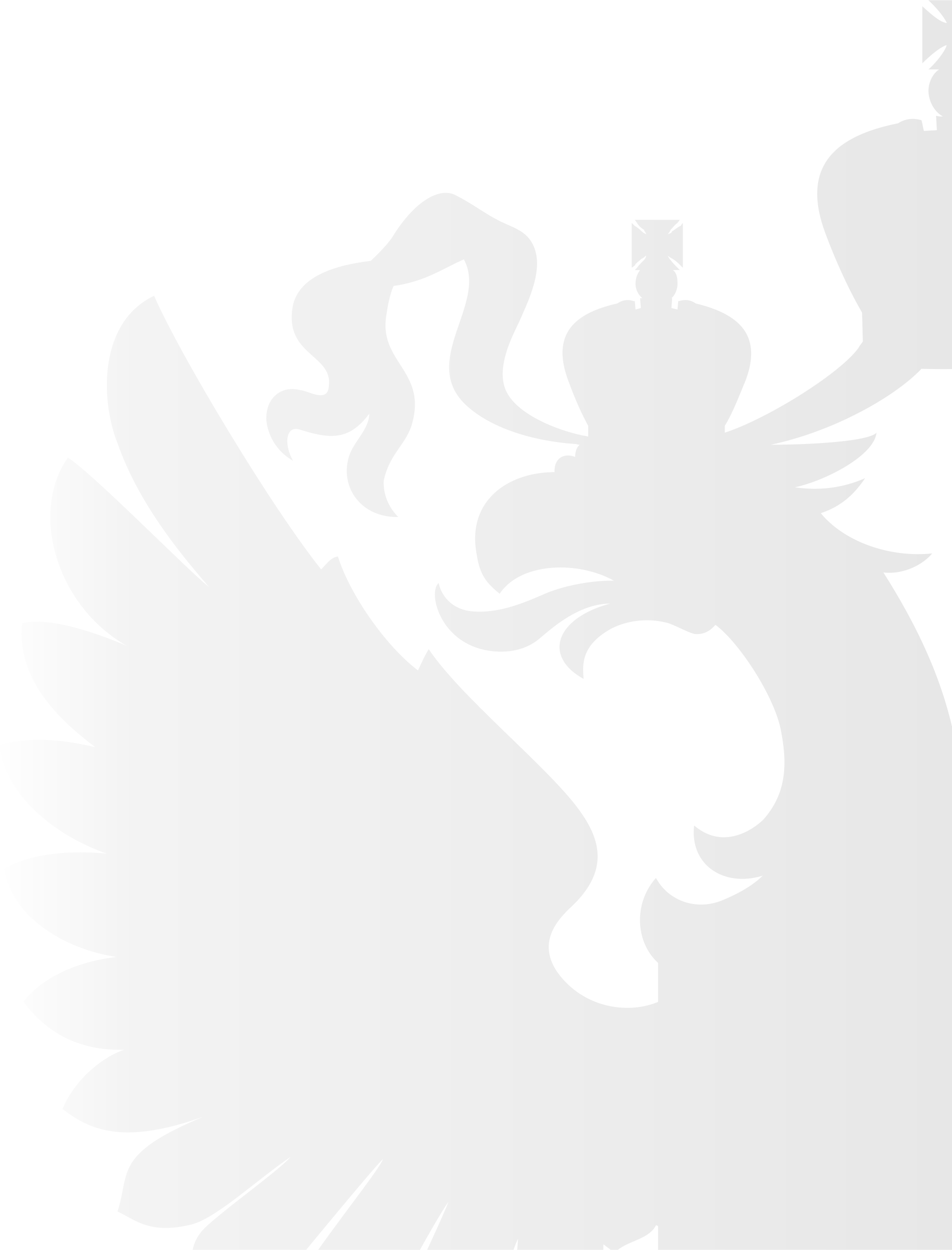 Изменения в Закон о рекламе
Ред. от 30.04.2021 (ФЗ №124-ФЗ от 30.04.2021) установлены положения о социальной рекламе в интернете: 
Правительство РФ определило оператора социальной рекламы
Оператор социальной рекламы выявляет рекламораспространителей (аудитория <100 тыс.), собирает у них сведения о объемах, способах, формах и средствах распространения реклама и прогнозные значения объемов распространения соцрекламы, организует распространение соцрекламы в соответствии с законом, ведет учет соцрекламы
Соцреклама, распространяемая в интернете, должна содержать пометку «социальная реклама», указание на рекламодателя и/или сайт с информацией о рекламодателе
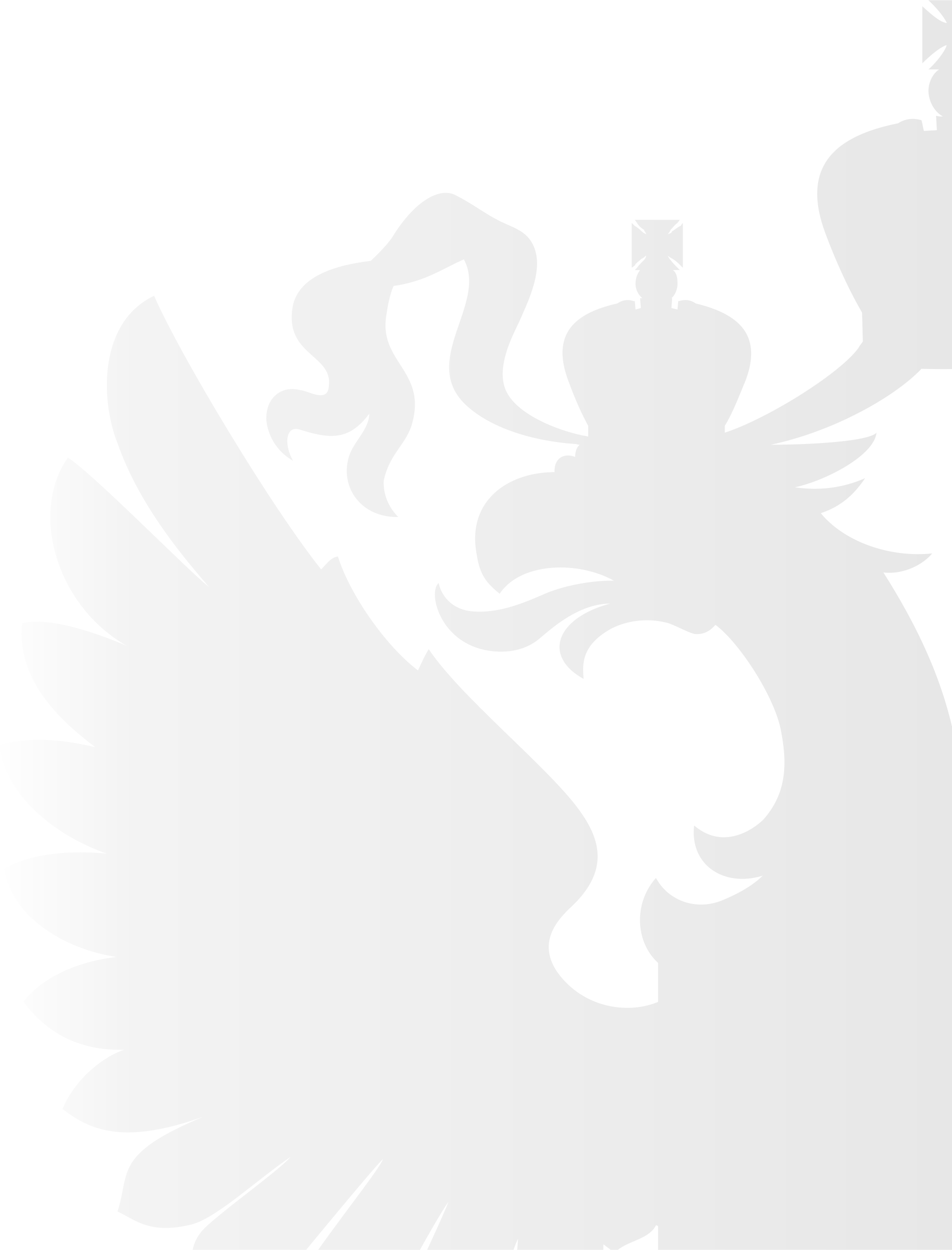 Изменения в Закон о рекламе
Ответственность в соответствии с Законом о рекламе предусмотрена:
Для рекламораспространителей за нарушение ч. 16 ст. 18.1 Закона о рекламе - за распространение рекламы в интернете без пометки «реклама» и без указания на рекламодателя и/или сайт, страницу сайта, содержащих информацию о рекламодателей
Для рекламораспространителей соцрекламы (аудитория <100 тыс.) за нарушение ч. 3.13, 3.14, 3.19 ст. 10 Закона о рекламе – за нарушение обязанности предоставлять сведения оператору соцрекламы, распространять бесплатно соцрекламу, предоставляемую оператором соцрекламы; за распространение соцрекламы без пометки «социальная реклама» и без указания на рекламодателя и/или сайт с информацией о рекламодателе
Для операторов рекламной системы за нарушение ч. 3.14, 3.15, 3.16 ст. 10 Закона о рекламе
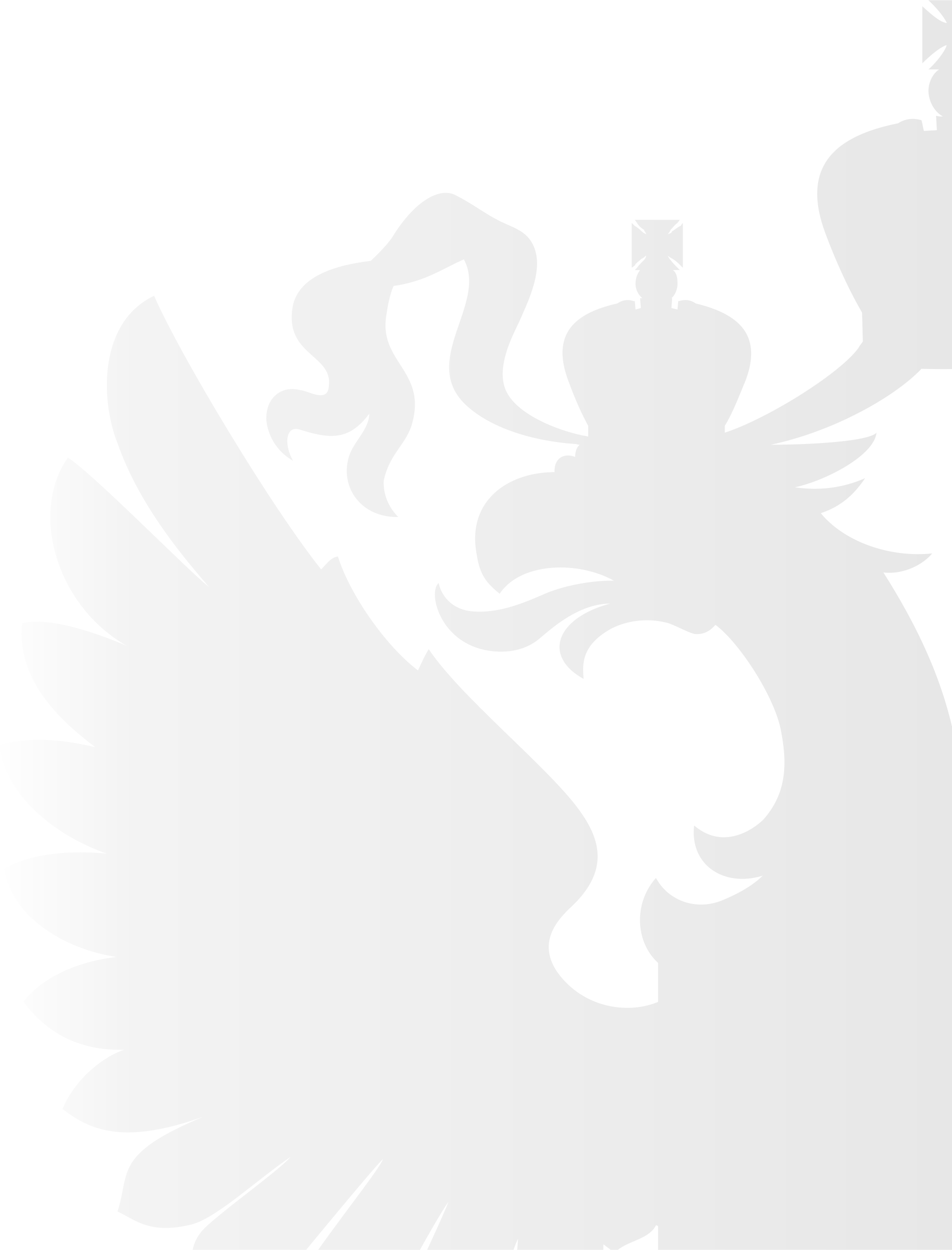 Разграничение компетенции ФАС и Роскомнадзора
Ч. 16 ст. 18.1 – ФАС России и ее территориальные органы (реклама, распространяемая в интернете, должна содержать пометку «реклама», указание на рекламодателя и/или сайт с информацией о рекламодателе)

Остальные части ст. 18.1 – Роскомнадзор и его территориальные органы
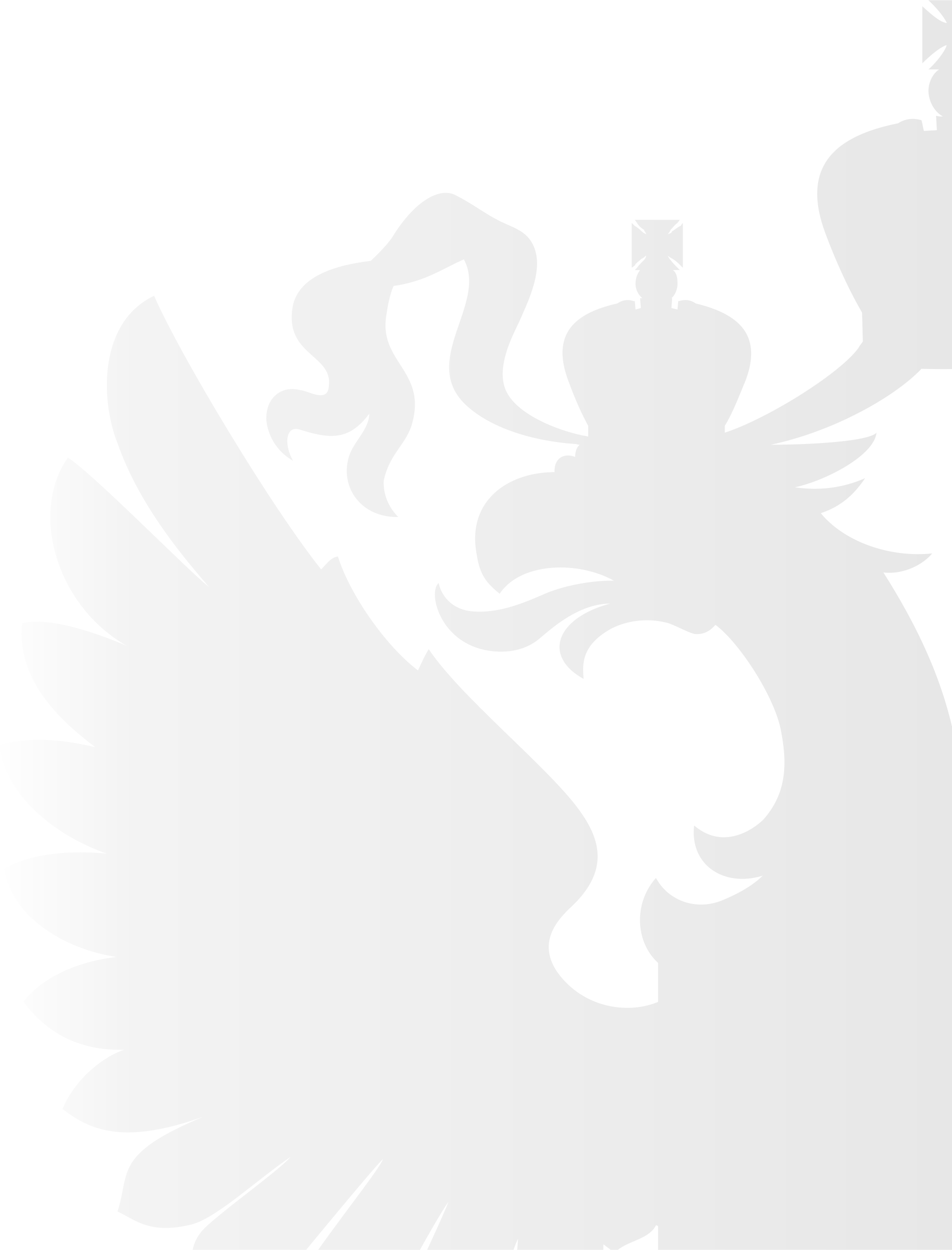 Изменения в КоАП РФ
Ч. 15 ст. 14.3 непредставление сведений в Роскомнадзор - штраф на граждан в размере от 10 до 30 тыс. руб.; на должностных лиц - от 30 до 100 тыс. руб.; на юридических лиц - от 200 до 500 тыс. руб.
Ч. 16 ст. 14.3 распространение рекламы в интернете без идентификатора рекламы либо нарушение требований к его размещению - штраф на граждан в размере от 30 до 100 тыс. руб.; на должностных лиц - от 100 до 200 тыс. руб.; на юридических лиц - от 100 до 200 тыс. руб.
Ч.ч. 11-14 ст. 14.3 – неисполнение рекламораспространителем, оператором рекламной системы обязанности по направлению оператору соцрекламы сведений, по заключению договора на распространение соцрекламы, по уведомлению оператора соцрекламы о распространеннии соцрекламы оператором рекламной системы на ресурсе рекламораспространителя (п. 3.14 ЗОР)
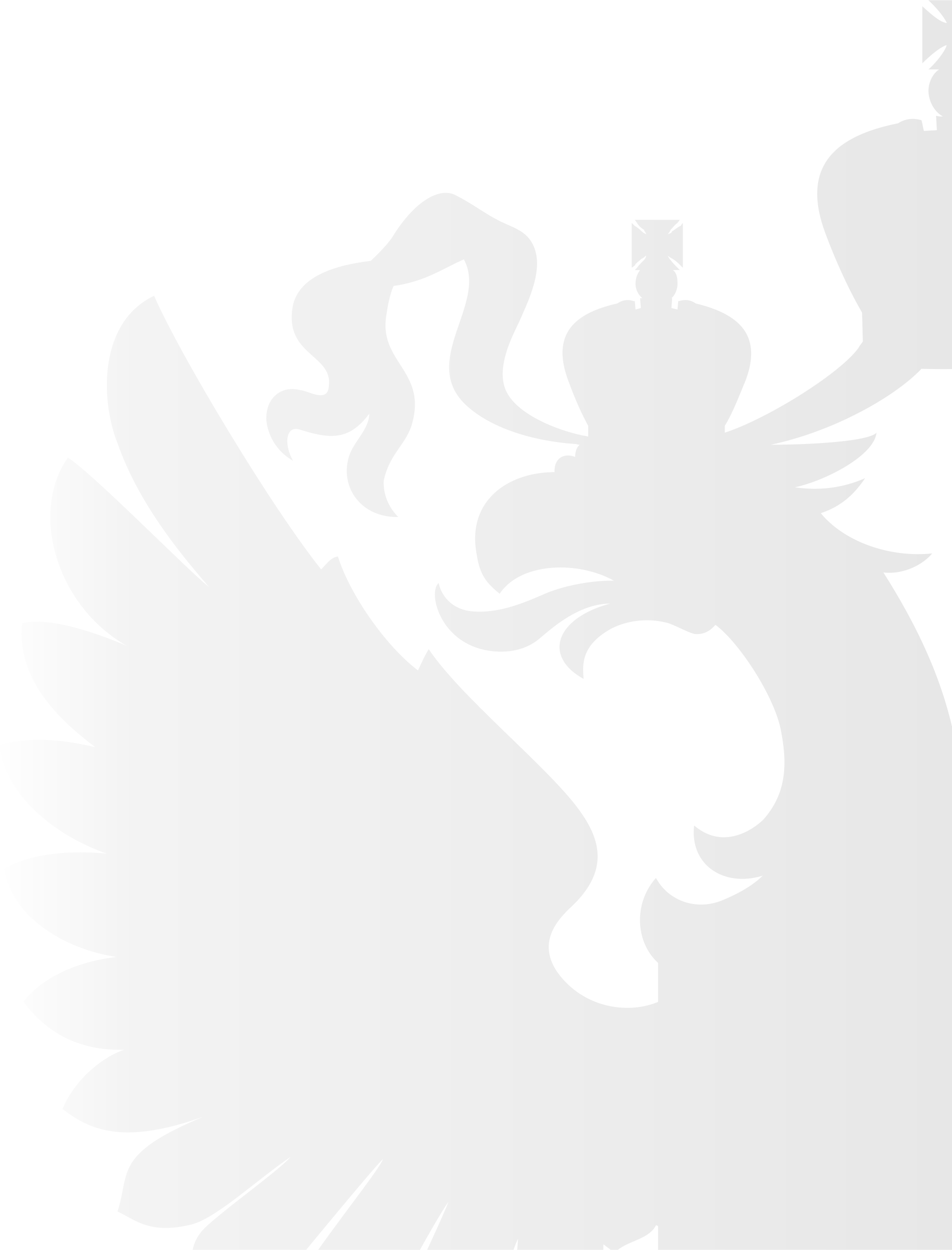 Нарушение за ч. 16 ст. 18.1 Закона о рекламе
- распространение рекламы в интернете без пометки «реклама» и без указания на рекламодателя и/или сайт, страницу сайта, содержащих информацию о рекламодателей
Полномочия антимонопольных органов
Административная ответственность предусмотрена  ч. 1 ст. 14.3 КоАП РФ:
нарушение рекламодателем, рекламопроизводителем или рекламораспространителем законодательства о рекламе, за исключением случаев, предусмотренных частями 2 - 17 настоящей статьи, частью 4 статьи 14.3.1, статьями 14.37, 14.38, 19.31 настоящего Кодекса, - штраф на граждан в размере от 2 тыс. до 2500 рублей; на должностных лиц - от 4 до 20 тыс. рублей; на юридических лиц - от 100 до 500 тыс. рублей
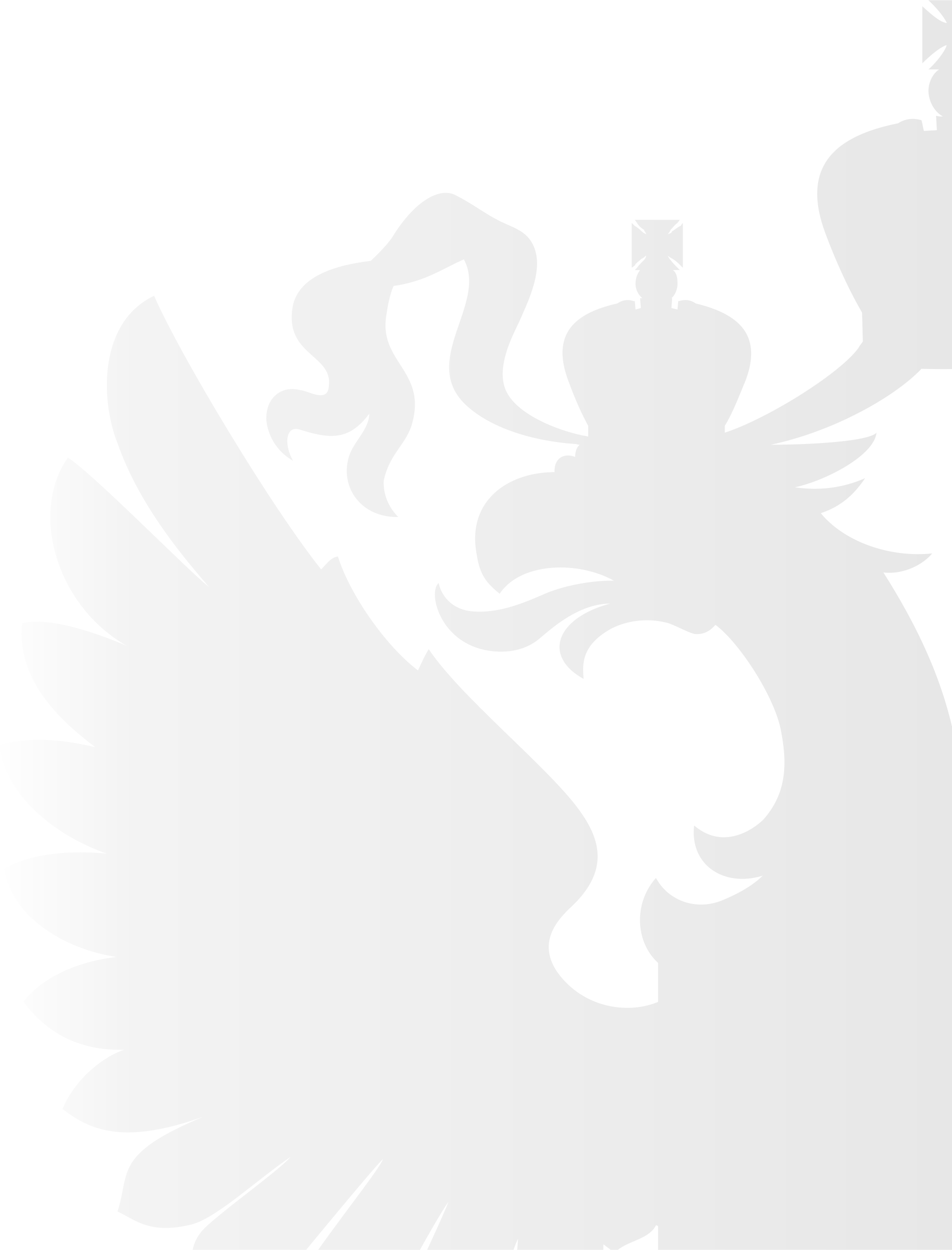 Определения
Реклама - информация, распространенная любым способом, в любой форме и с использованием любых средств, адресованная неопределенному кругу лиц и направленная на привлечение внимания к объекту рекламирования, формирование или поддержание интереса к нему и его продвижение на рынке
Социальная реклама - информация, распространенная любым способом, в любой форме и с использованием любых средств, адресованная неопределенному кругу лиц и направленная на достижение благотворительных и иных общественно полезных целей, а также обеспечение интересов государства
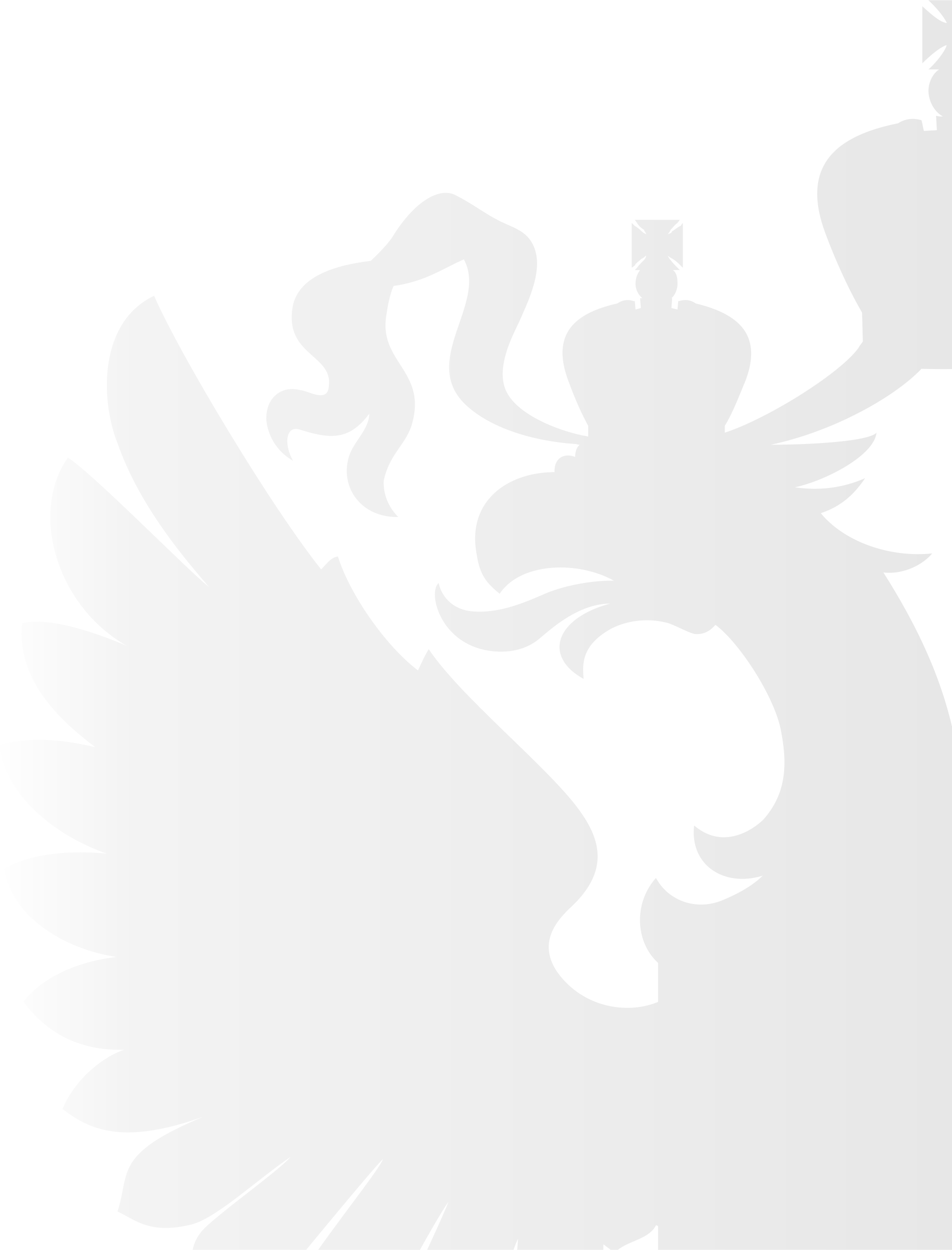 Не реклама в понимании Закона о рекламе
1) политическая реклама
2) информация, доведение которой до потребителя обязательно 
3) справочно-информационные и аналитические материалы 
4) сообщения органов власти
5) вывески и указатели, не содержащие сведений рекламного характера
6) объявления физических лиц или юридических лиц, не связанные с осуществлением предпринимательской деятельности
7) информация о товаре, его изготовителе, об импортере или экспортере, размещенная на товаре или его упаковке
8)  любые элементы оформления товара, помещенные на товаре или его упаковке и не относящиеся к другому товару
9) упоминания о товаре, об изготовителе или о продавце товара, которые органично интегрированы в произведения науки, литературы или искусства и сами по себе не являются сведениями рекламного характера
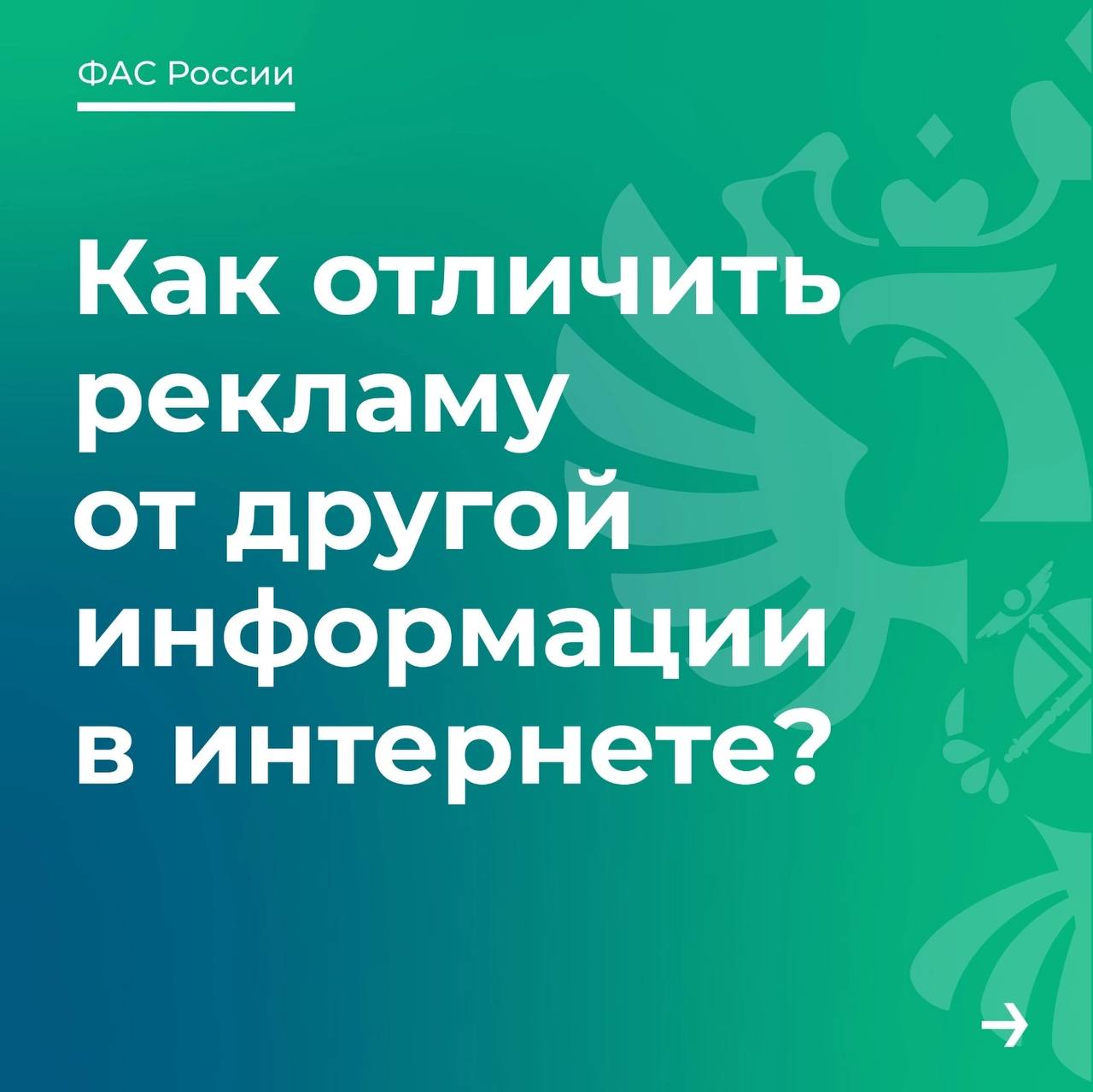 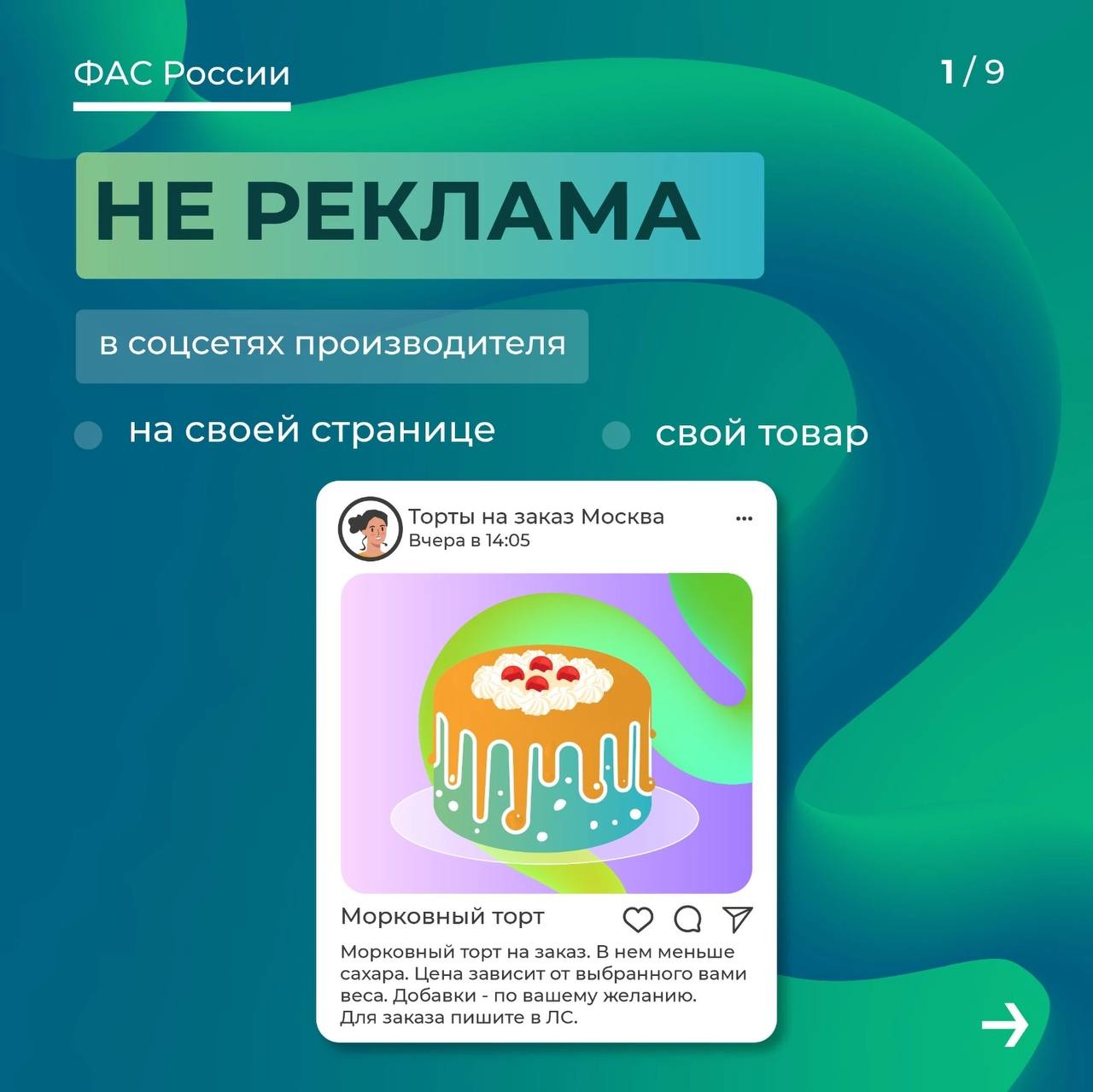 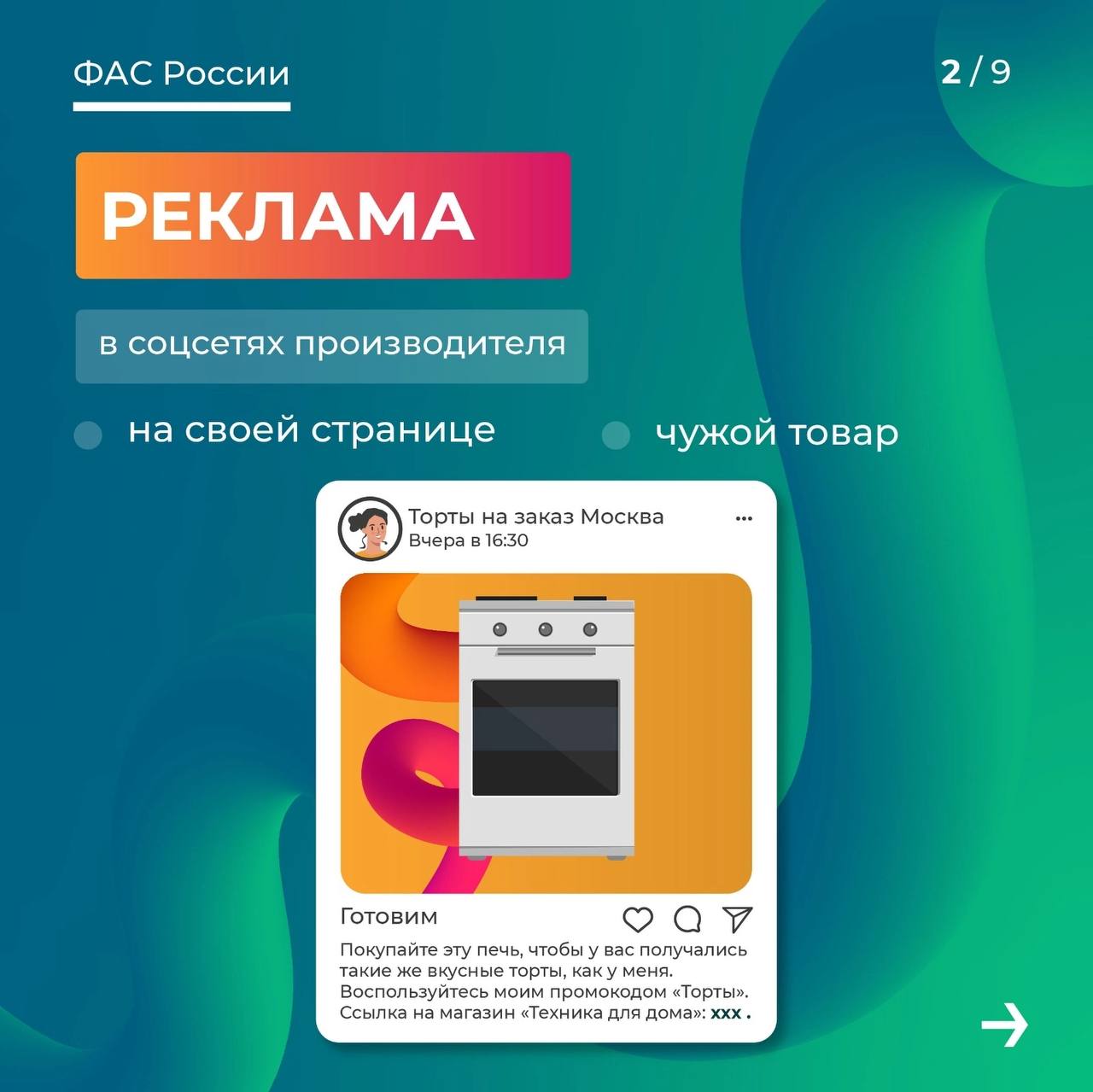 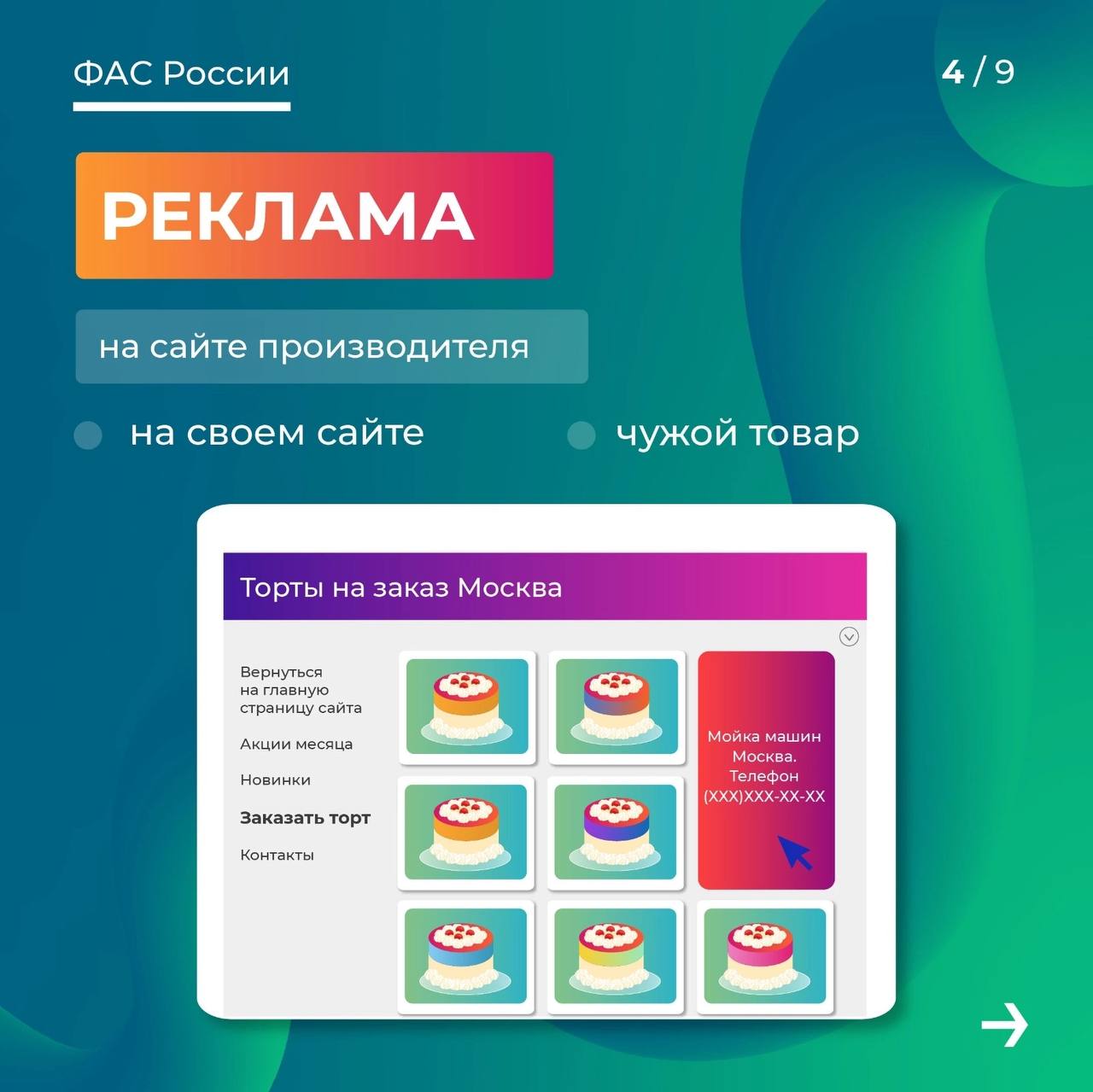 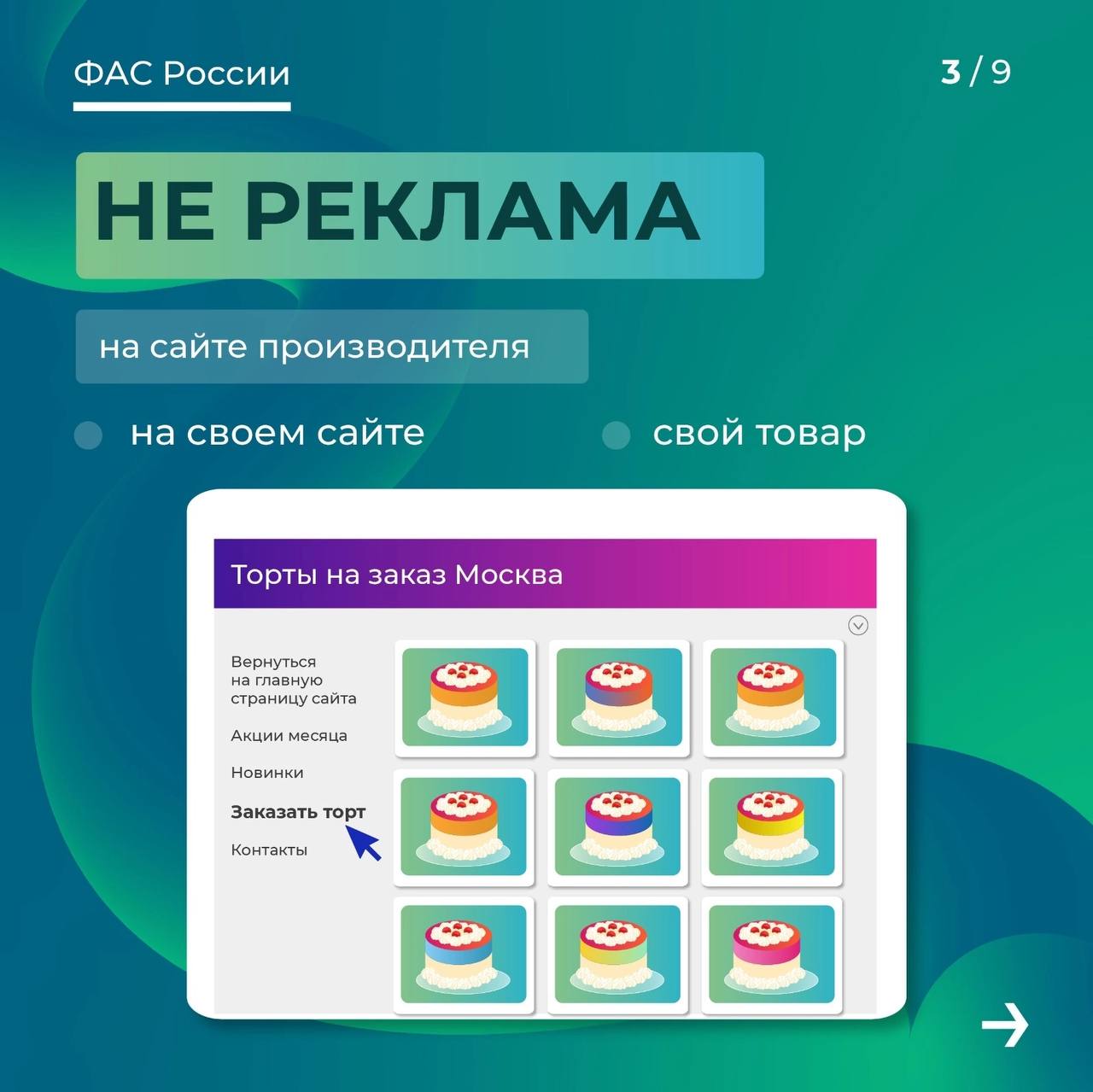 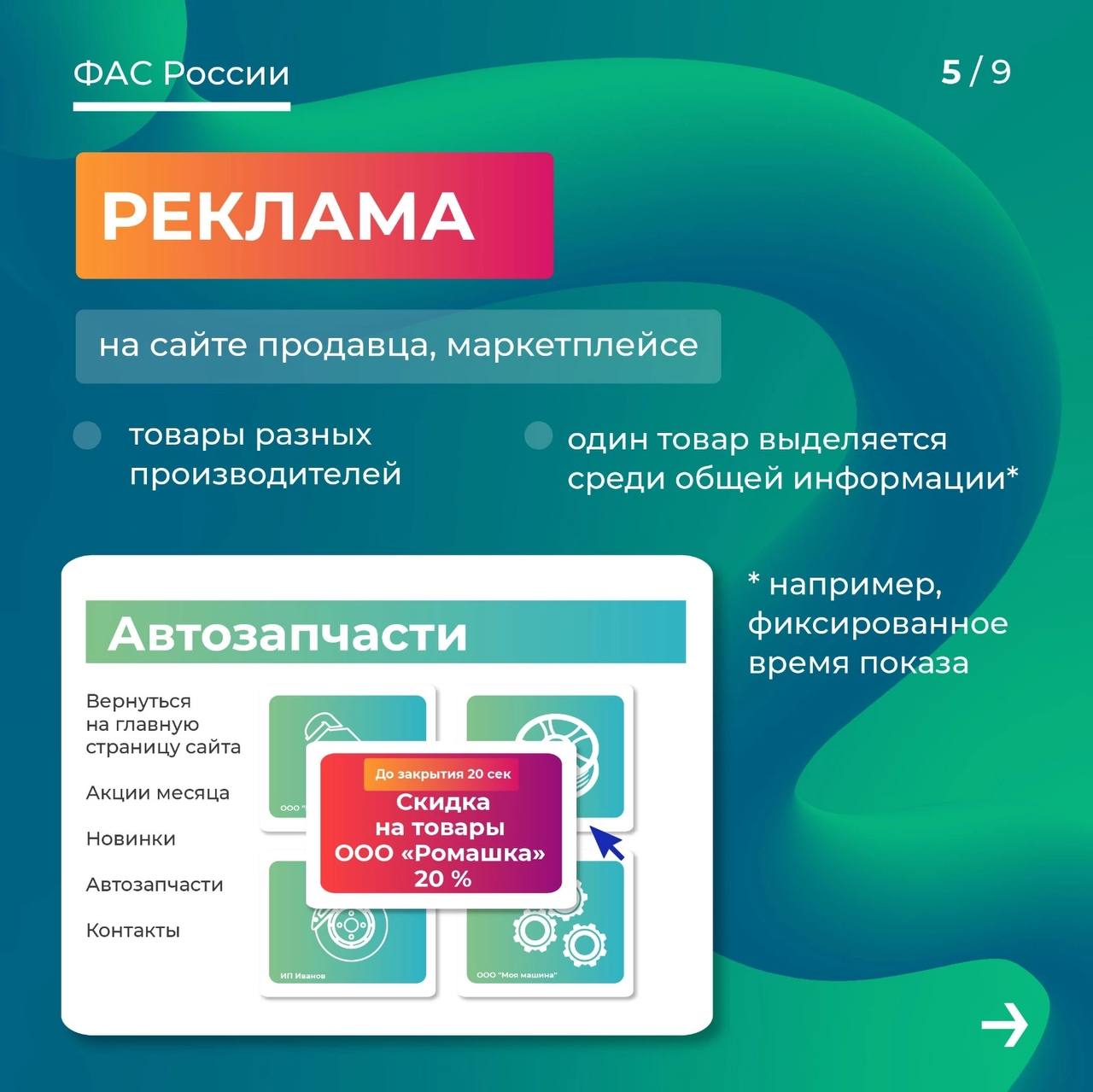 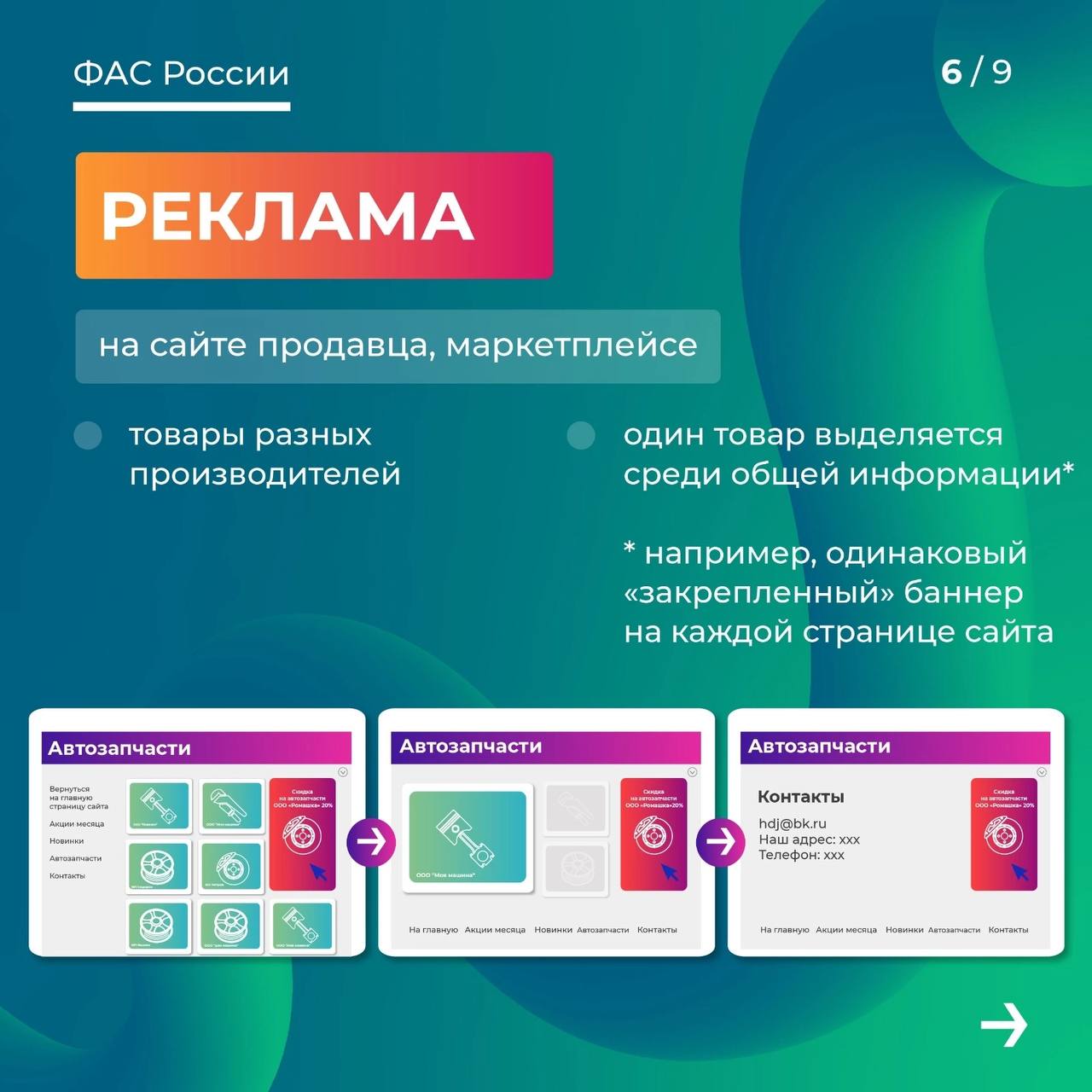 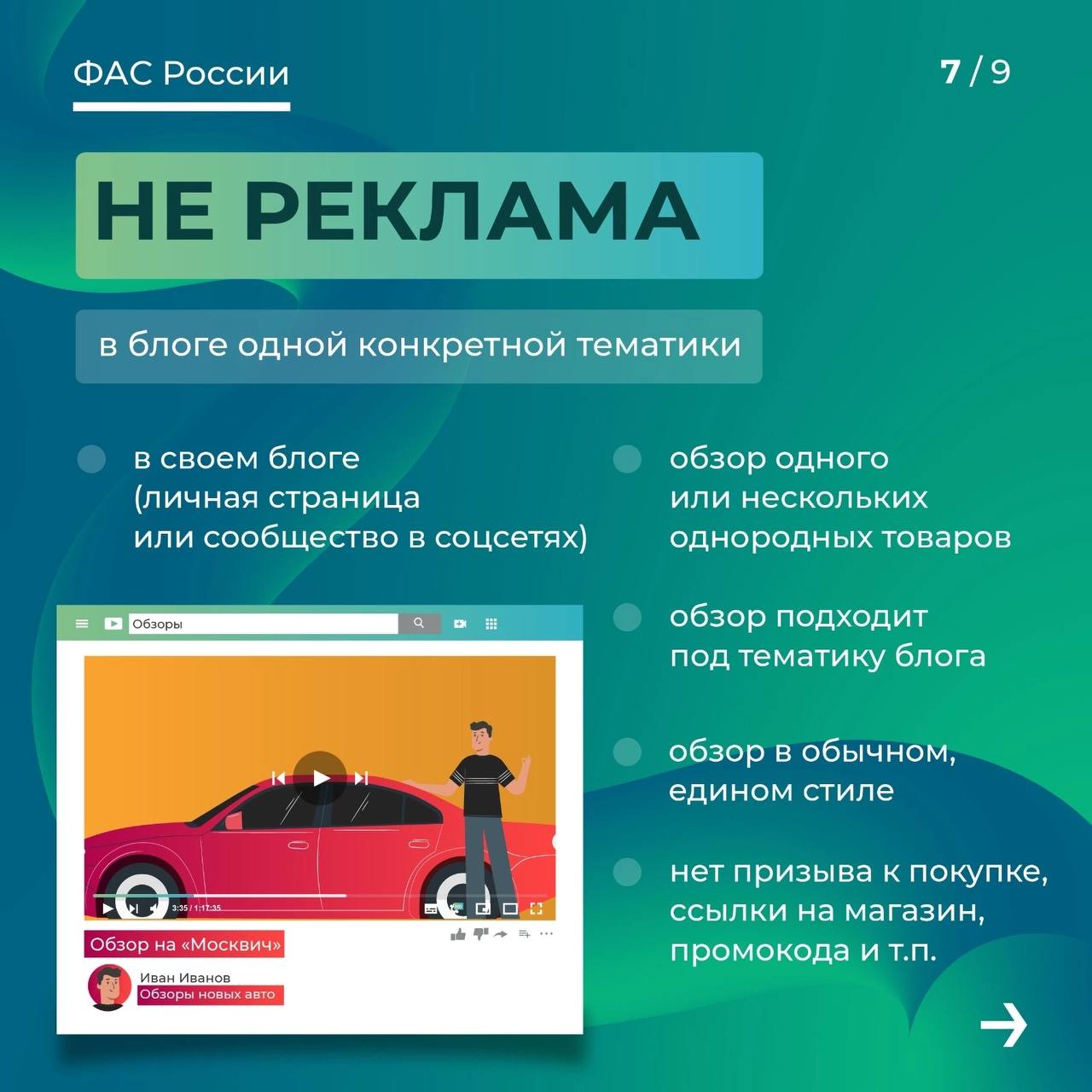 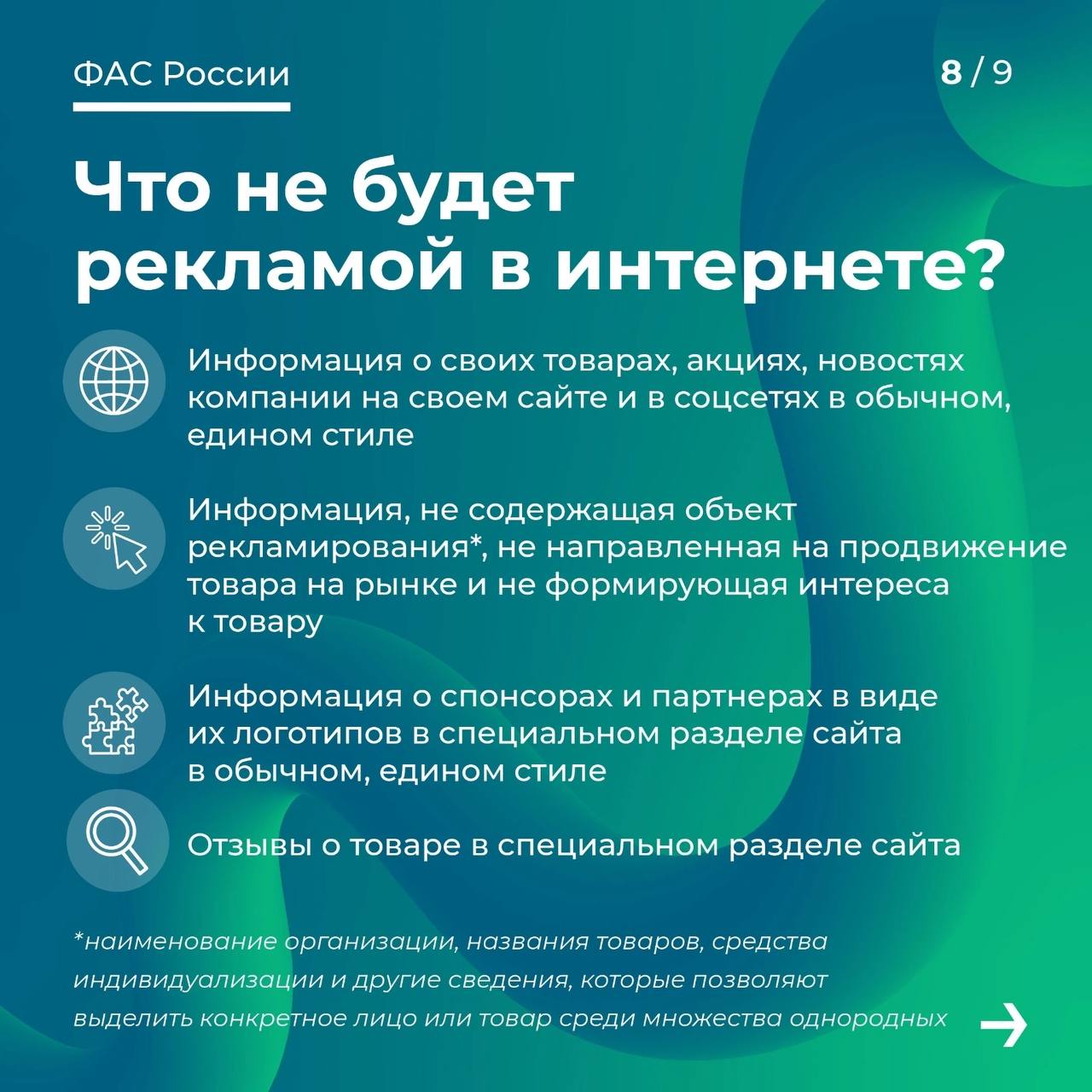 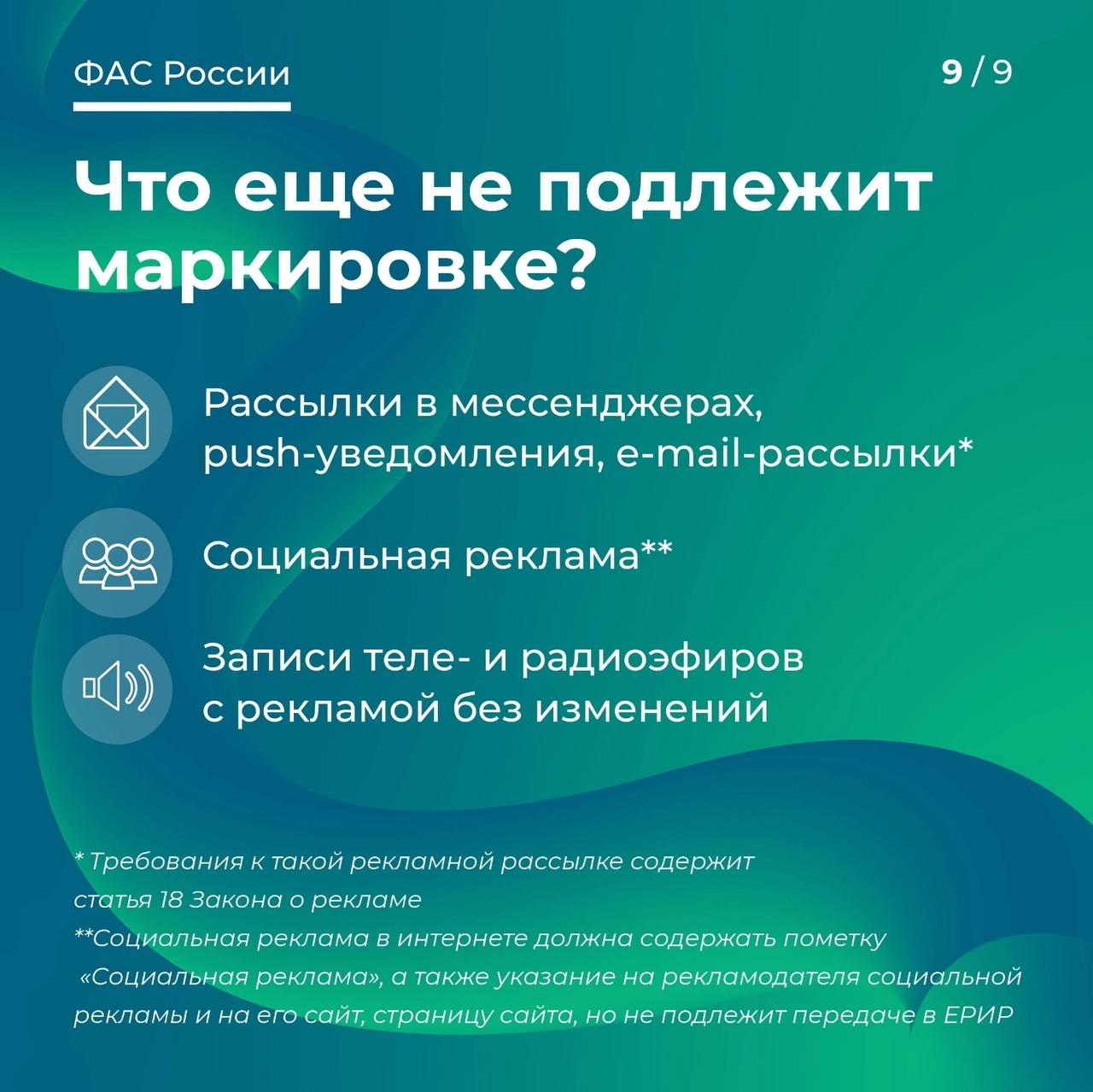 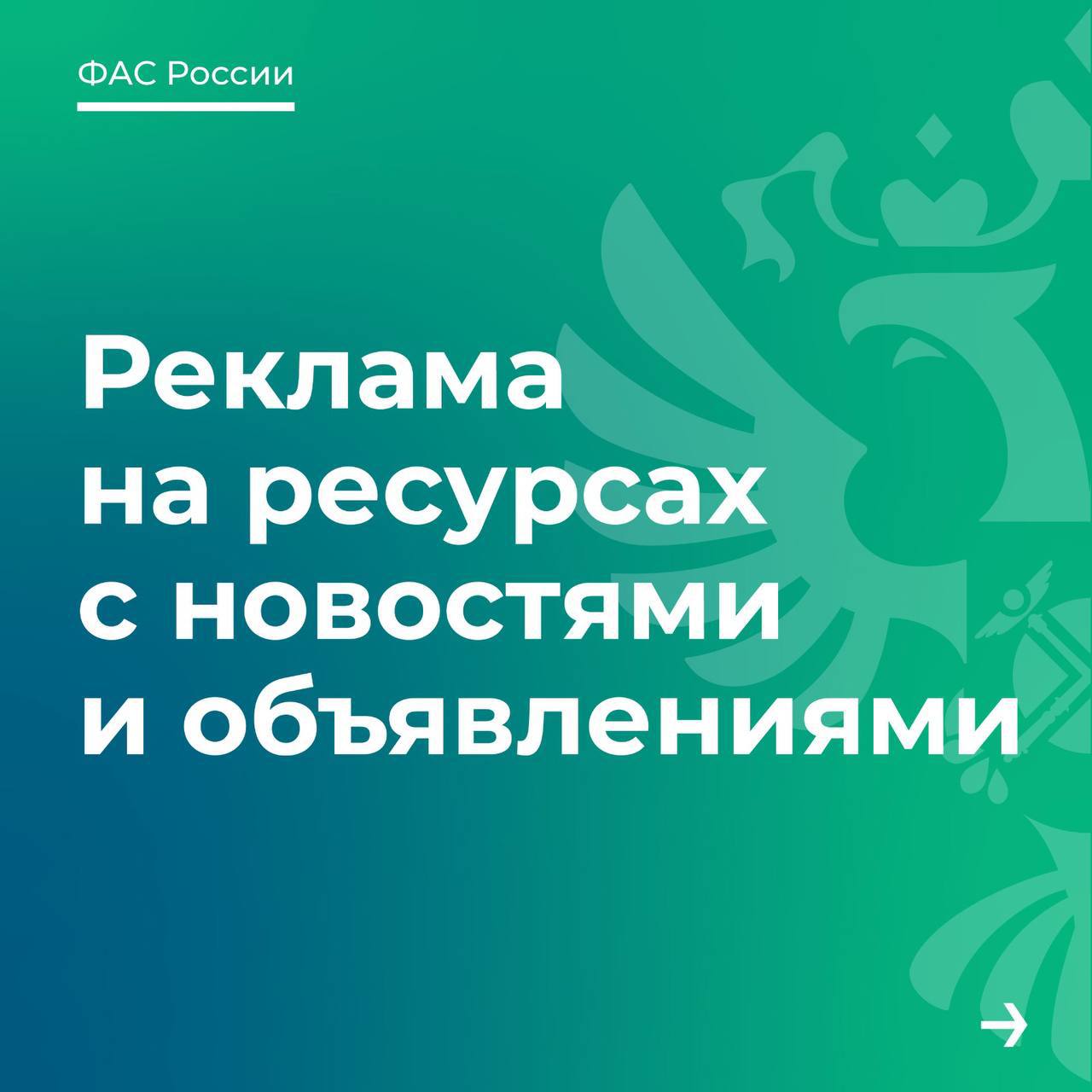 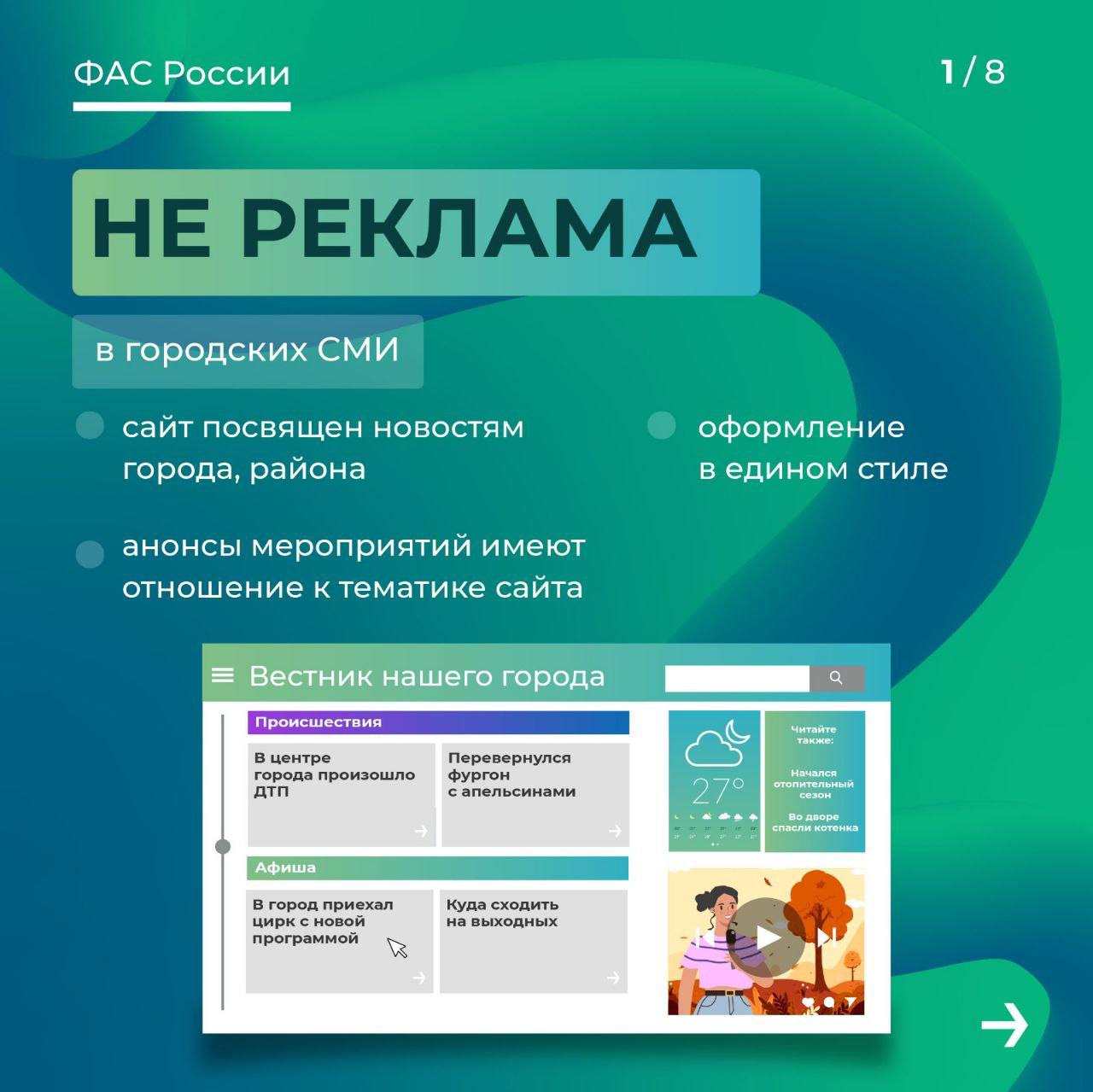 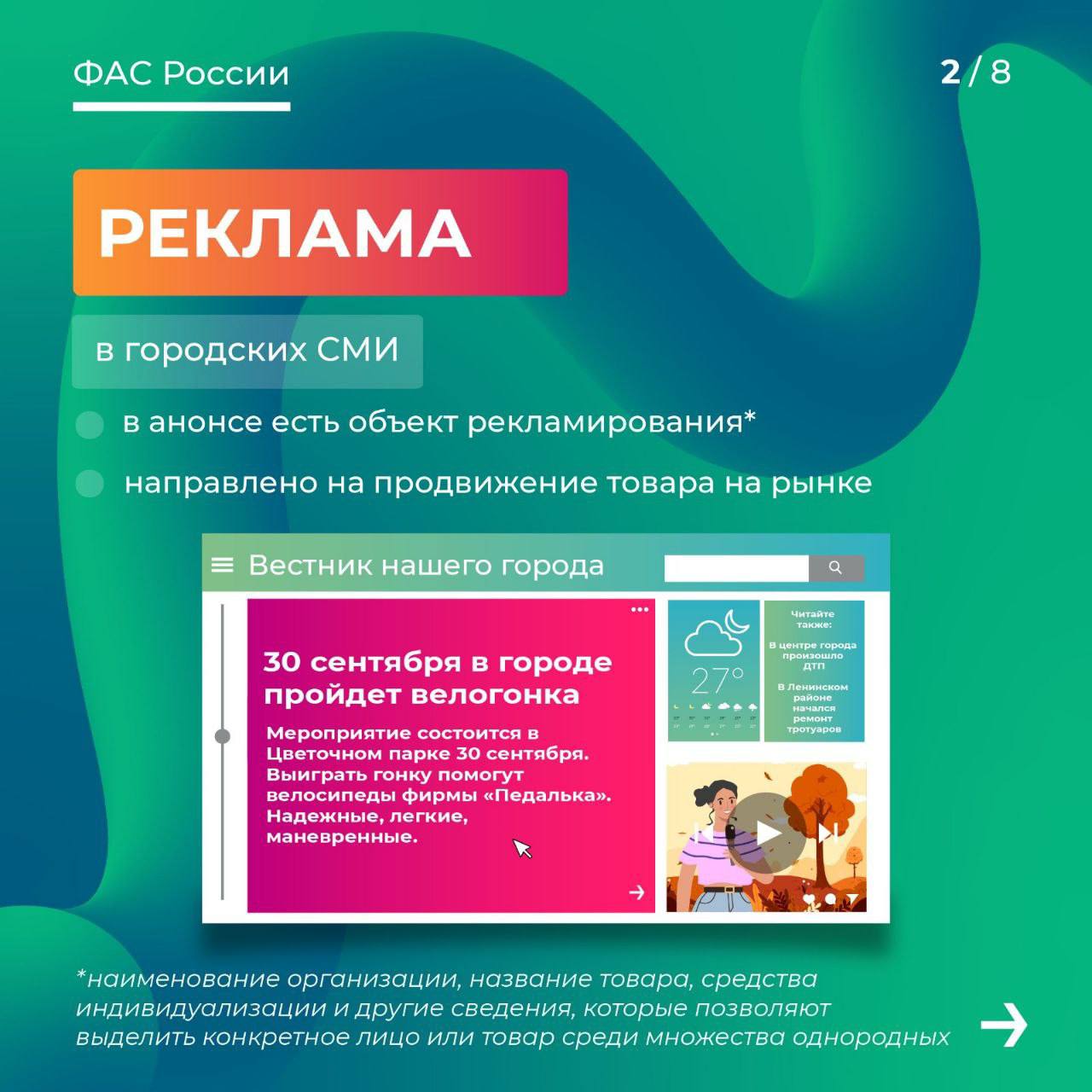 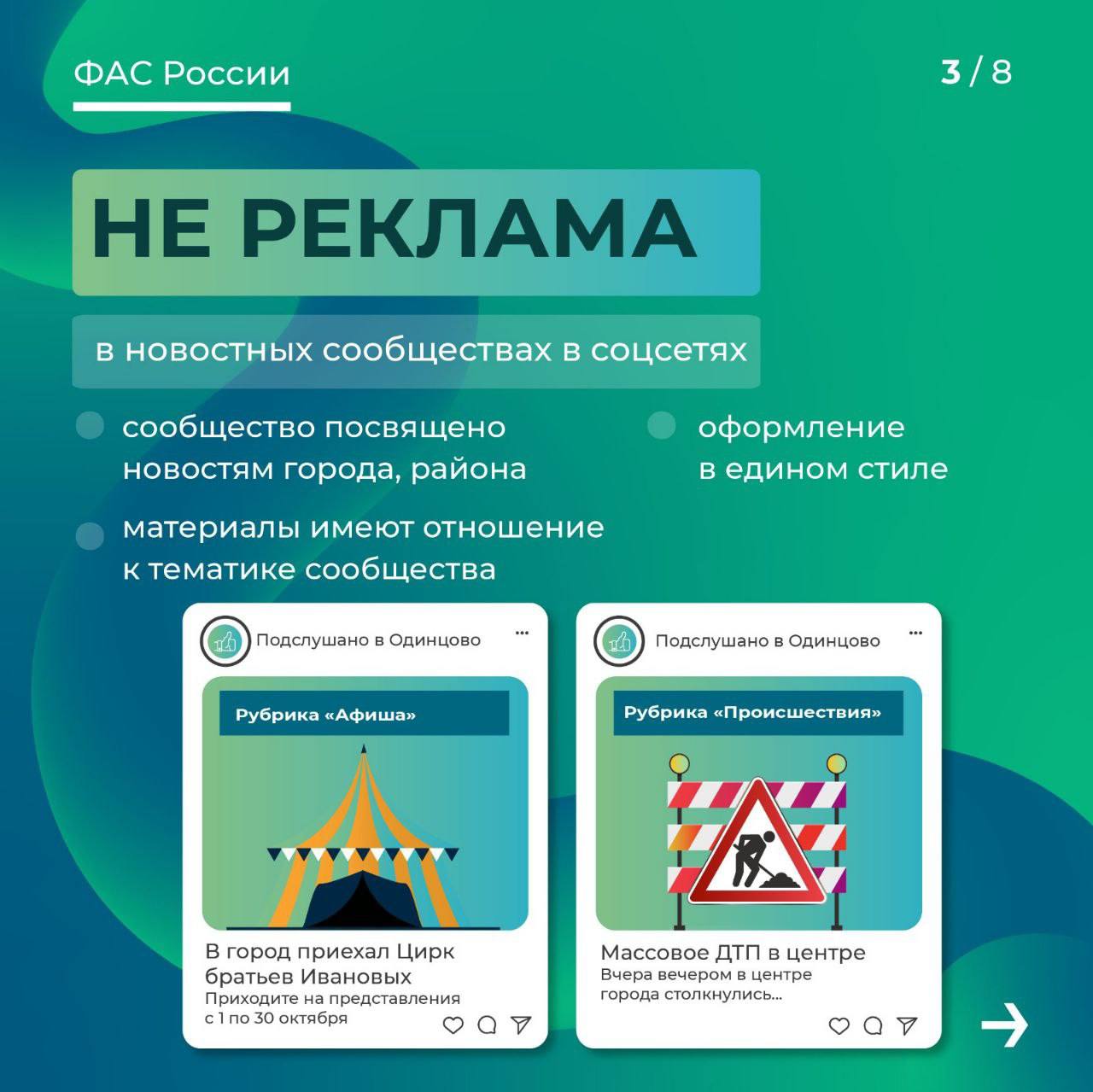 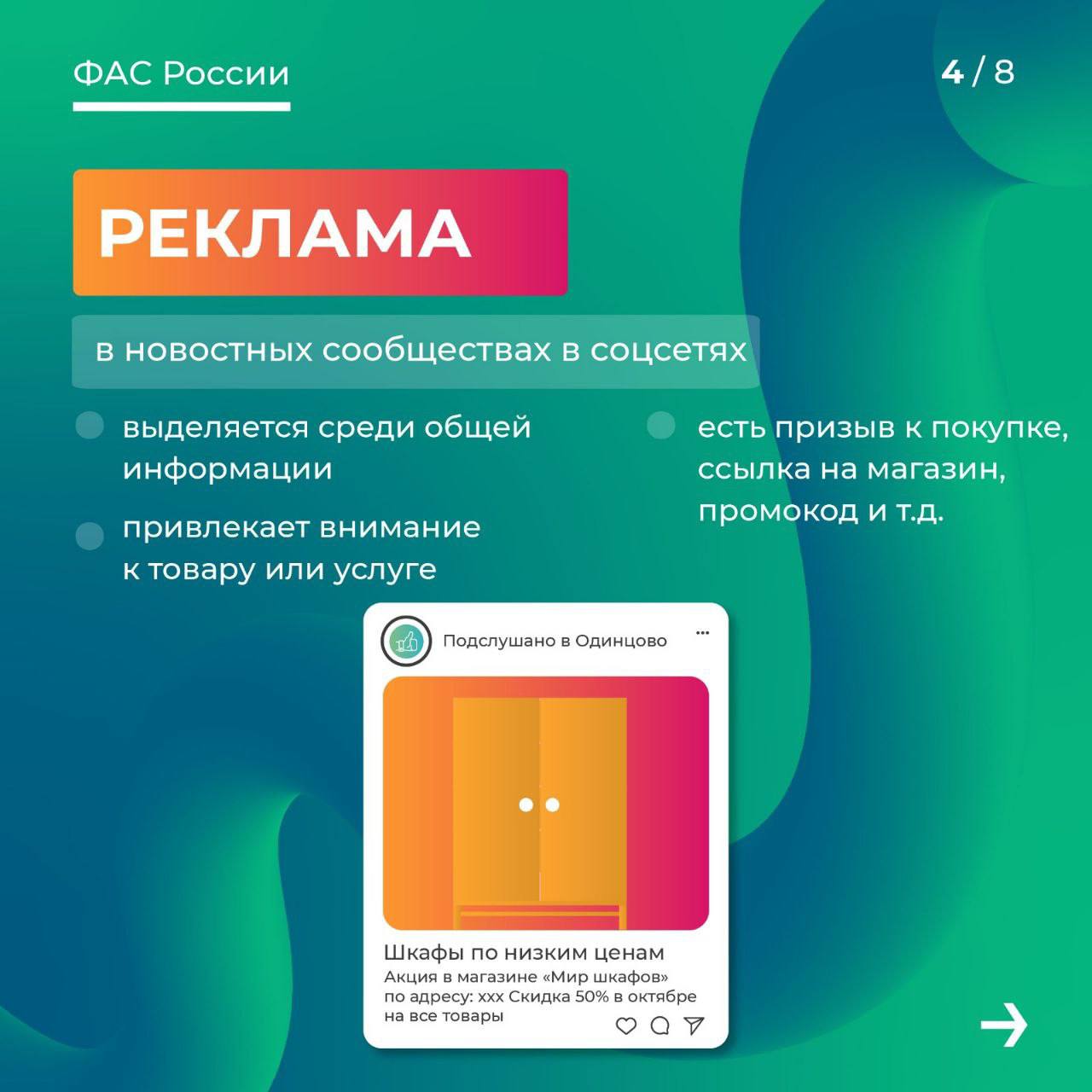 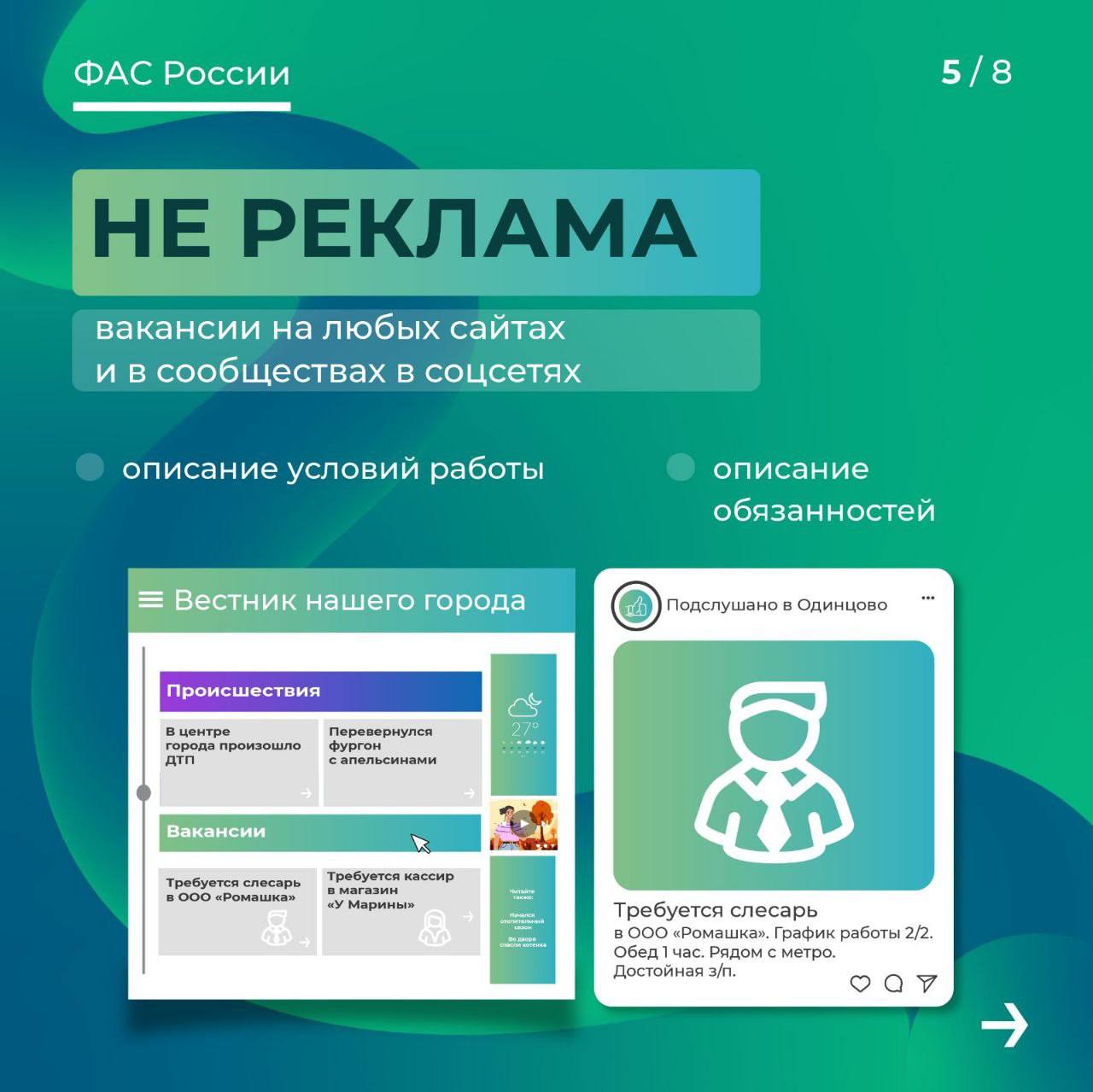 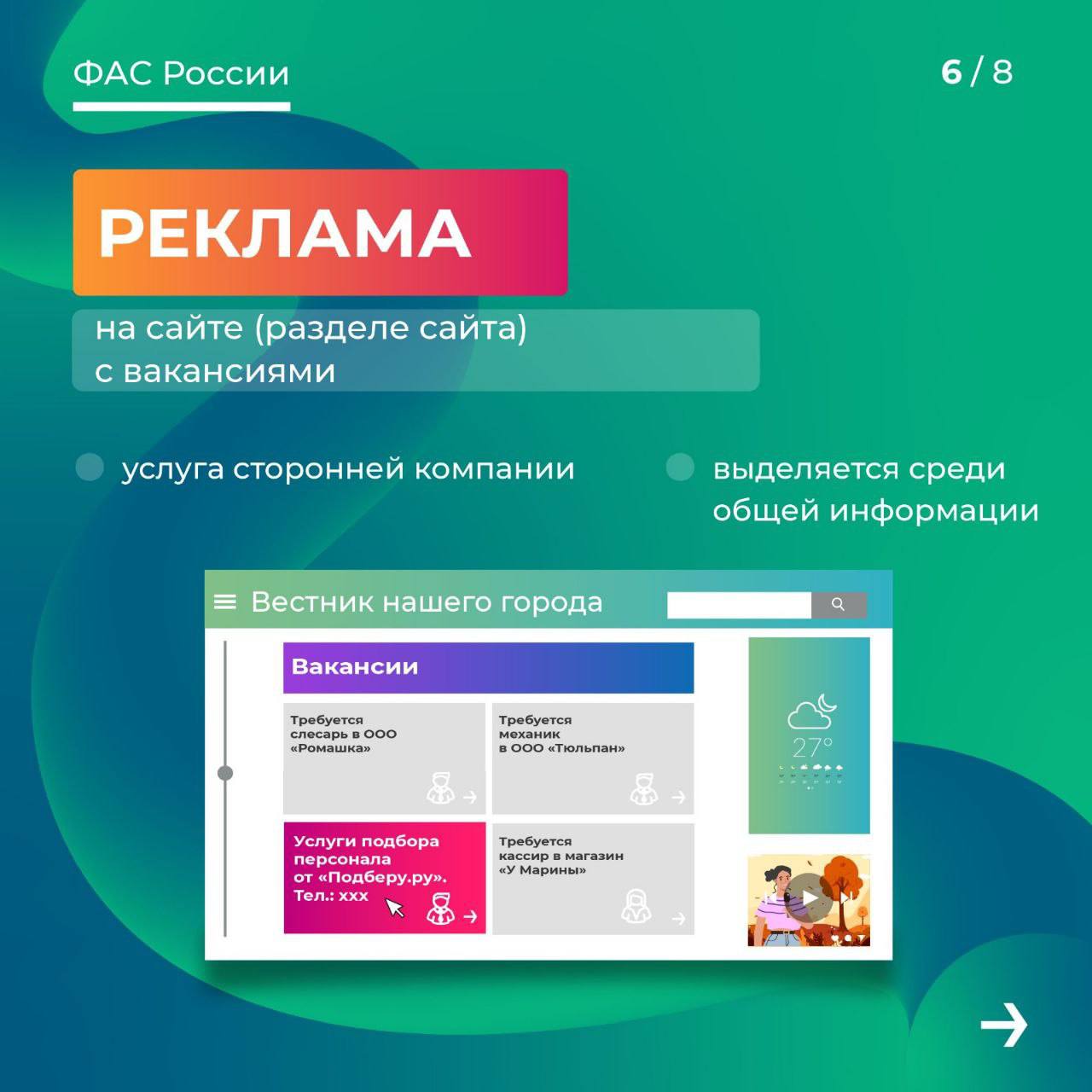 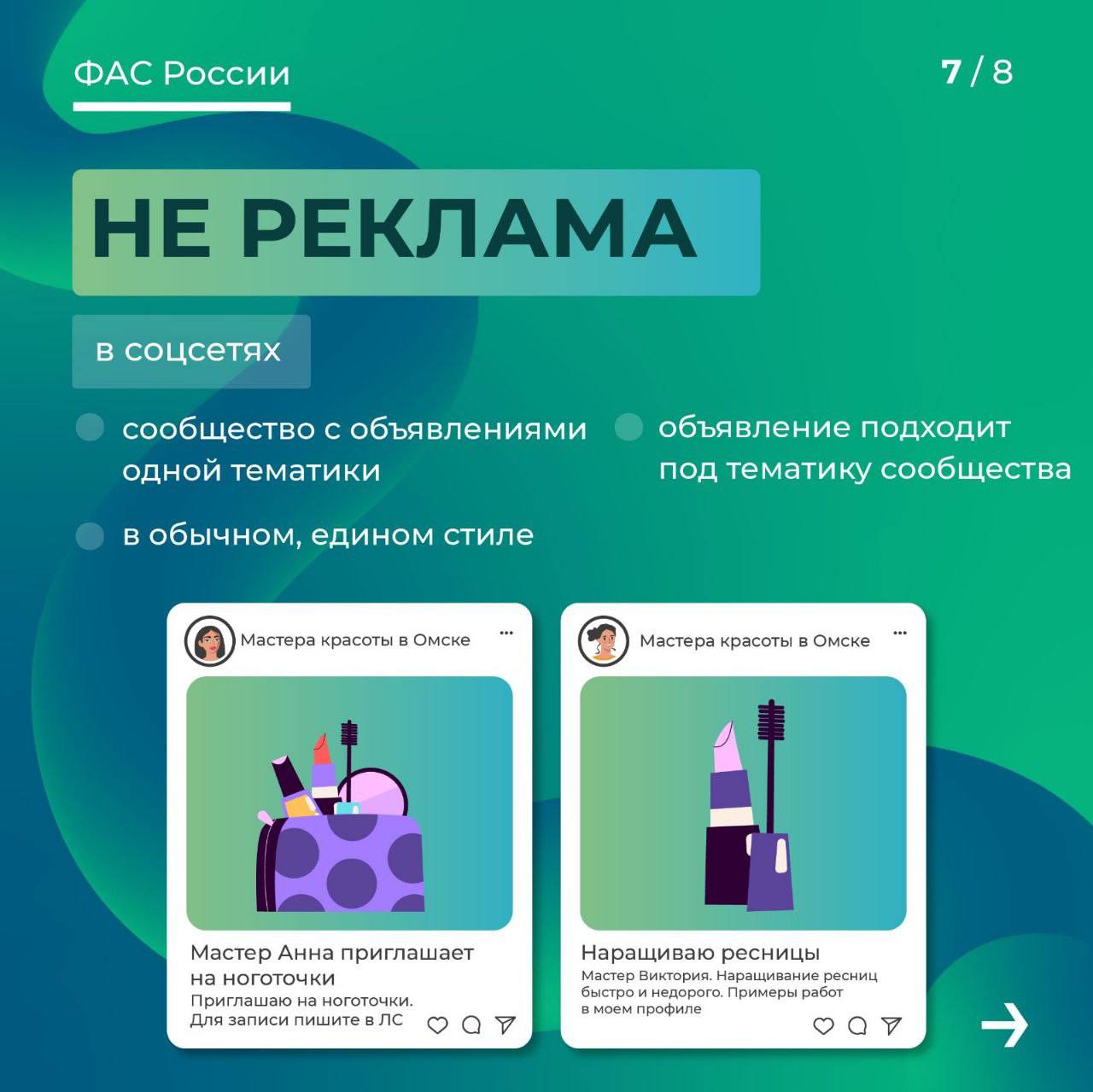 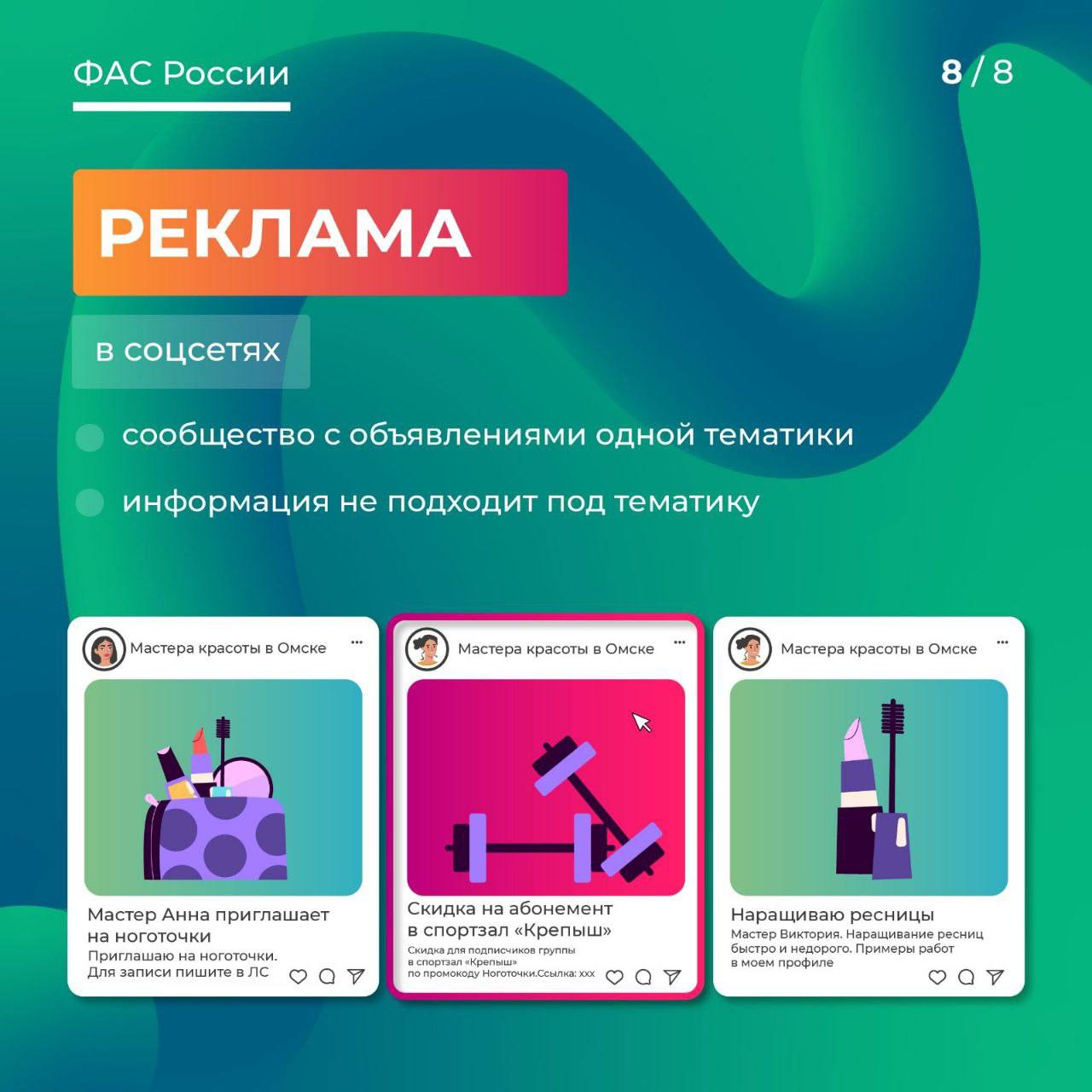 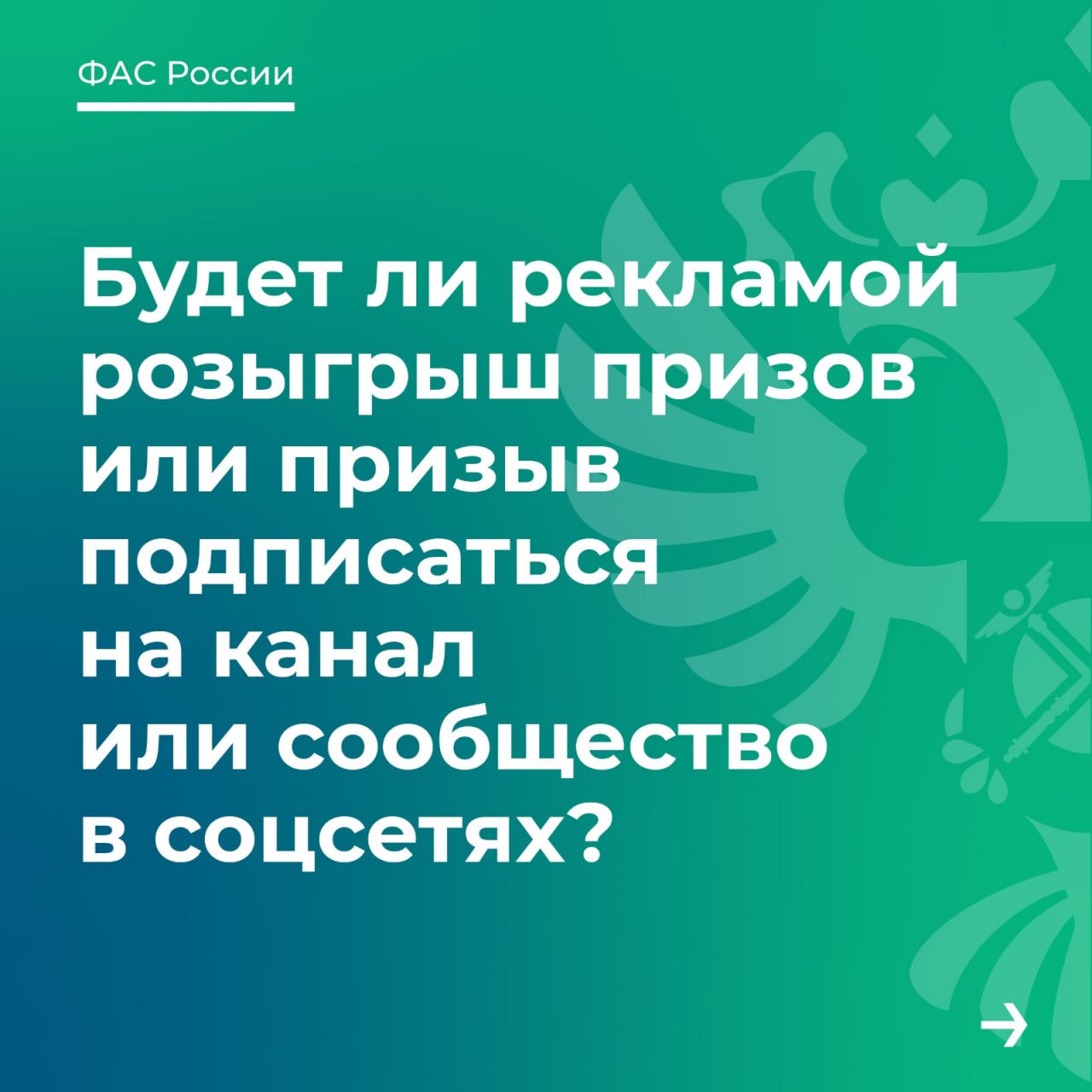 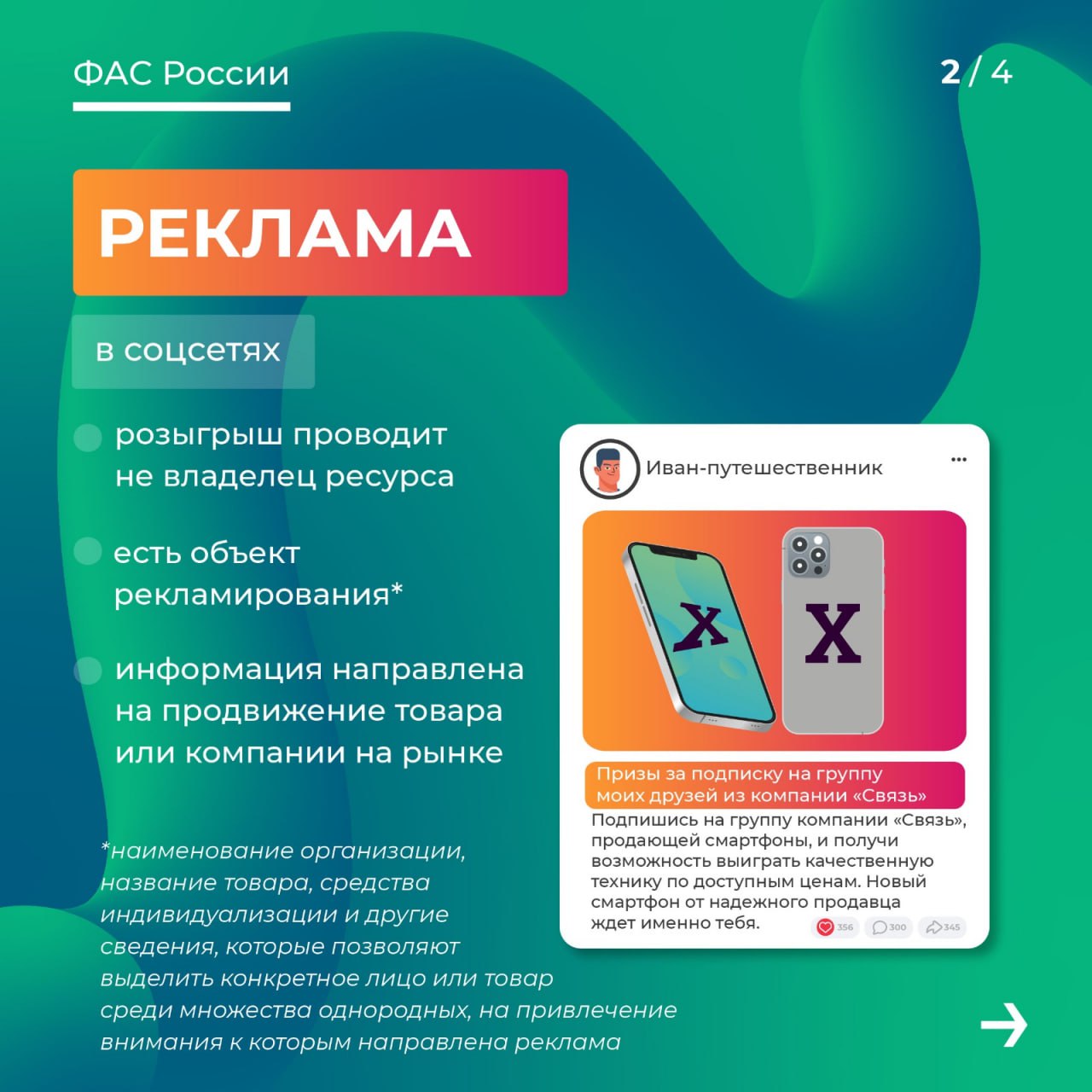 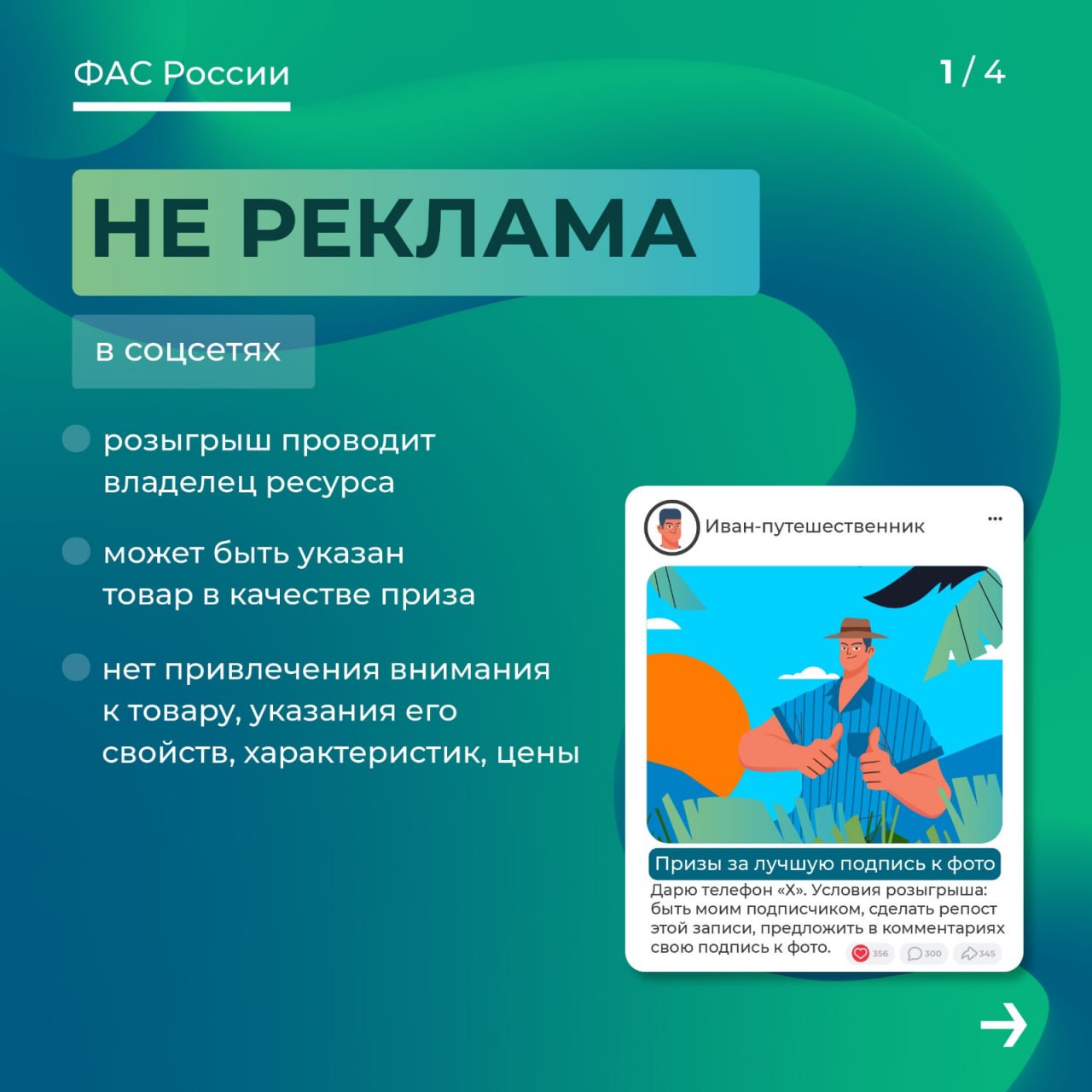 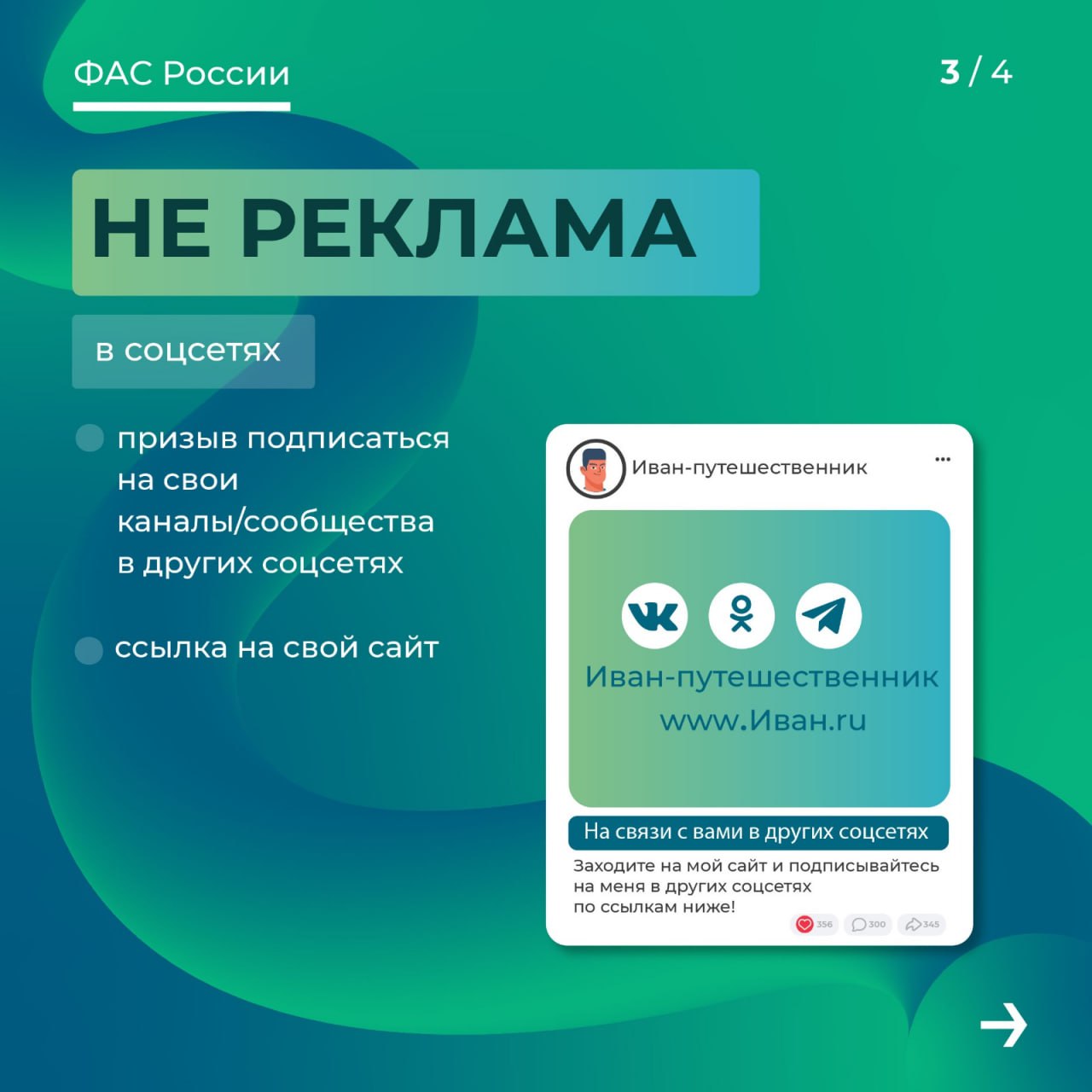 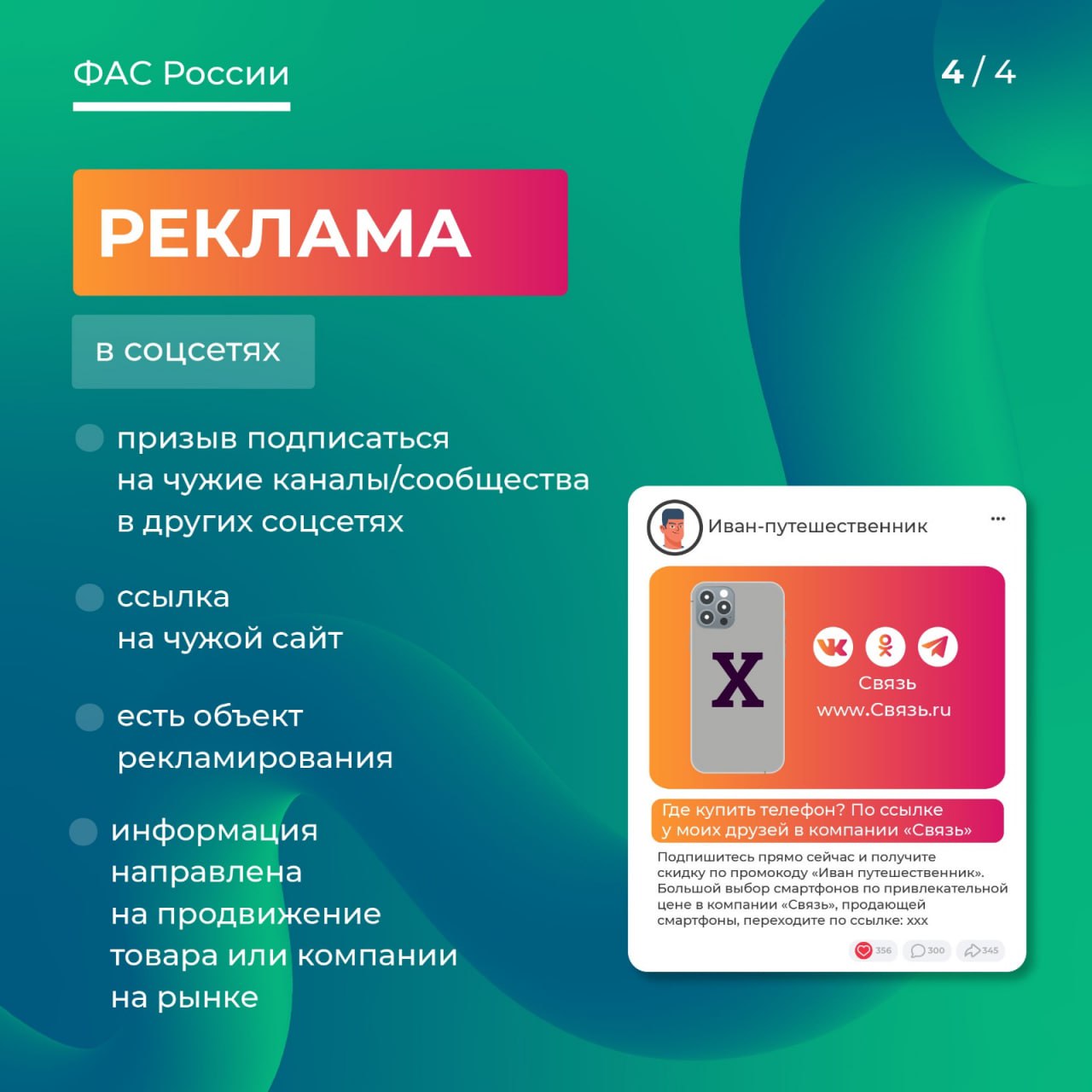 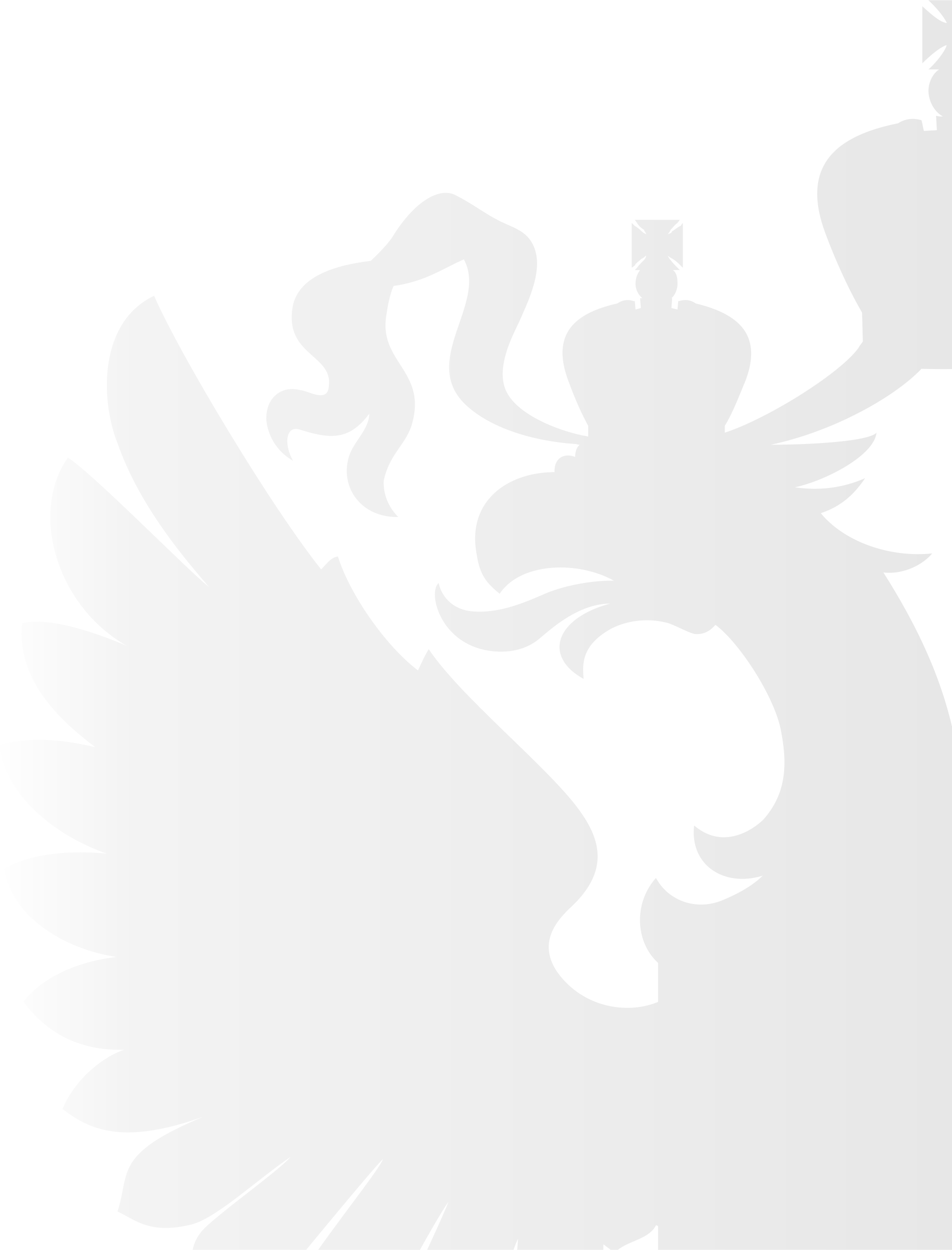 Часто задаваемые вопросы
Является ли рекламой информация о товарах, размещенная в мобильном приложении магазина?

Нет, поскольку такая информация информирует о самом магазине и о товарах, которые магазин продает. Однако если в мобильном приложении размещаются сведения о товарах иных продавцов, информация о которых визуально выделяется, такая информация может быть рекламой.
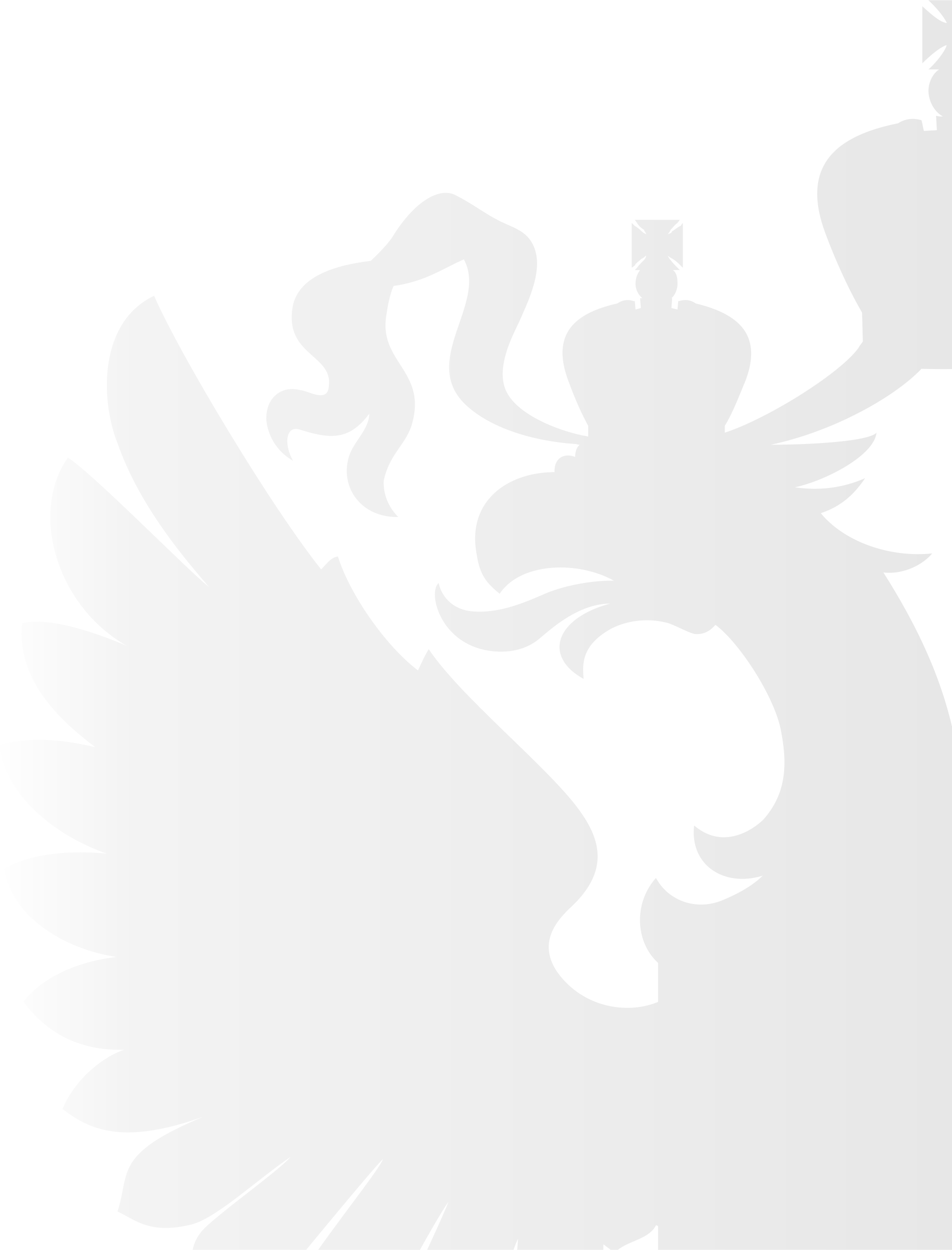 Часто задаваемые вопросы
Сам закон о маркировке рекламы в интернете вступил в силу год назад, нужно ли удалять рекламные посты без маркировки , опубликованные за этот год?

Не нужно. Ответственность за распространение рекламы без маркировки введена только с 1 сентября 2023 года. Закон не имеет обратной силы: если ранее не была предусмотрена ответственность за нарушение, то рекламораспространителя не привлекут к ответственности за опубликованную рекламу до 1 сентября 2023 года.
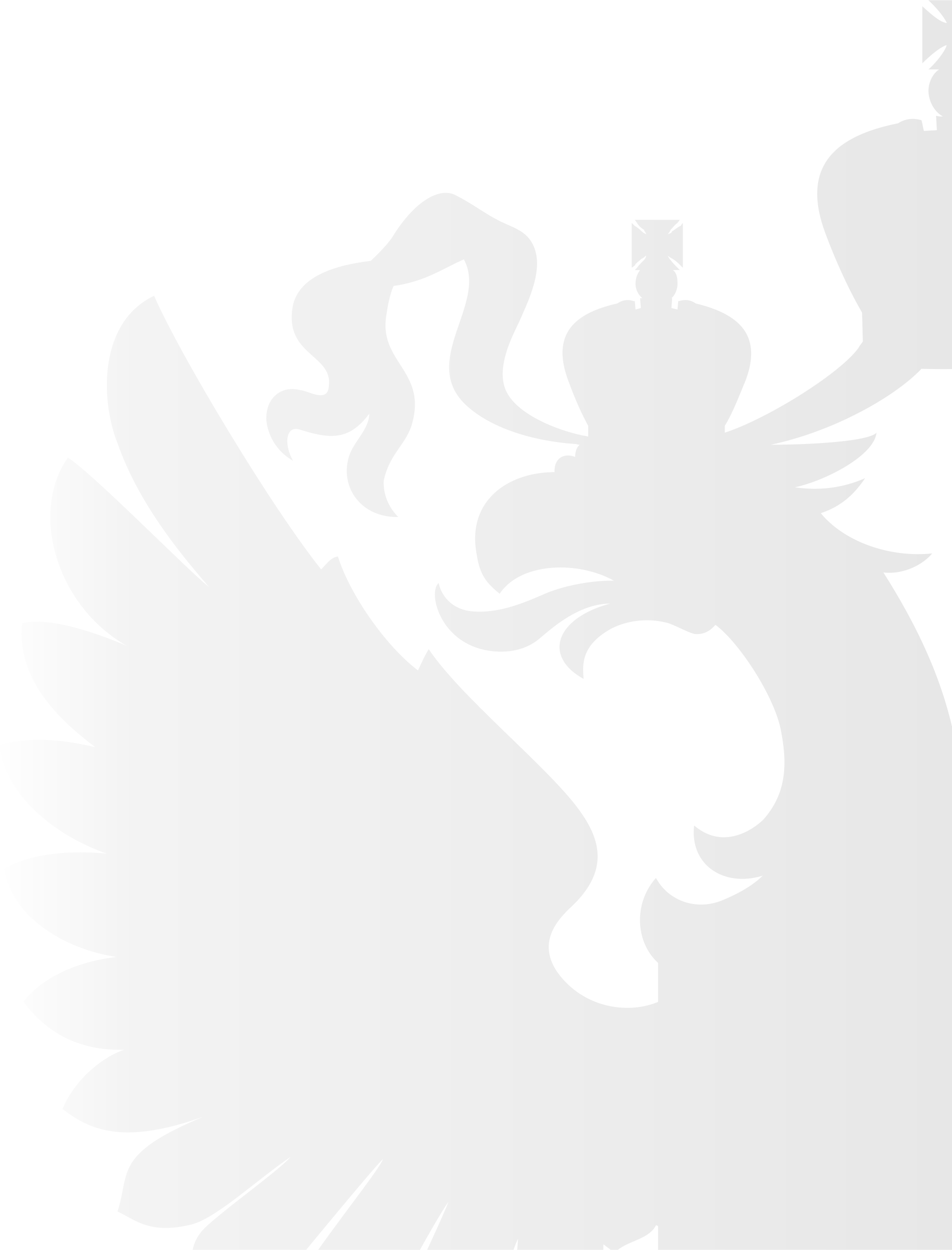 Часто задаваемые вопросы
Как быть с саморекламой, когда например, эксперт продает в своих соцсетях свой курс? Нужно ли маркировать?
Понятия «самореклама» в законе нет.
Мы исходим из общего понятия рекламы (информация, распространенная, в нашем случае, в интернете, адресована неопределенному кругу лиц, направленная на привлечение внимания к товару и его продвижение на рынке) и критериев, на какую информацию не распространяется закон о рекламе.
Так, не будет являться рекламой информация о товарах/услуг, распространенная на собственном ресурсе продавца, если она носит справочно-информационный характер, то есть в ней указан перечень таких товаров/услуг, стоимость, скидки и акции, условия их приобретения.
Таким образом, сведения о своих продуктах на собственном ресурсе не будут являться рекламой, это обычная хозяйственная деятельность продавца, такое же информирование о товарах покупателя, как к оффлайн магазинах.
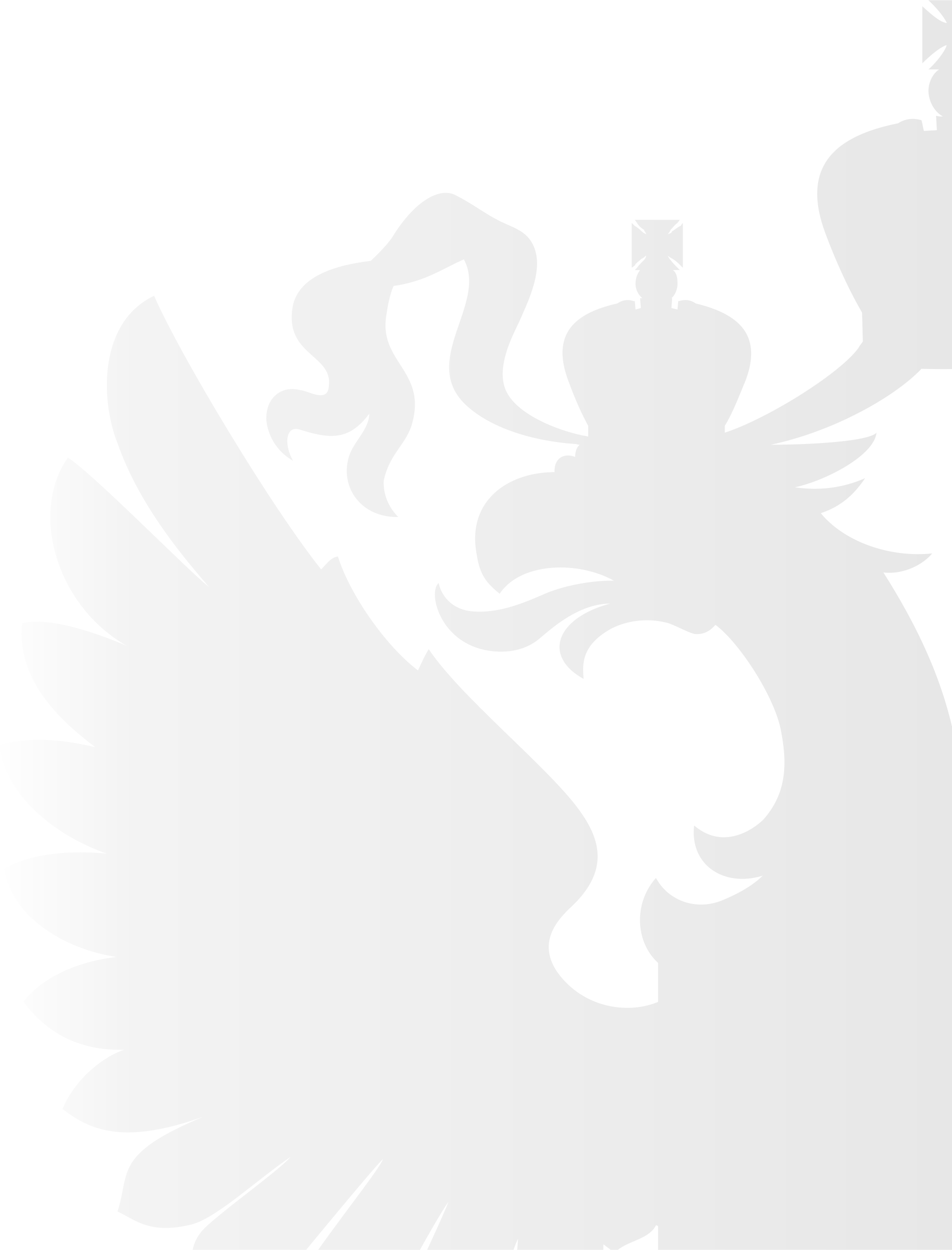 Часто задаваемые вопросы
Как предпринимателям быть с отзывами клиентов? Будет ли считаться рекламой, если клиент размещает в своих соцсетях положительный отзыв о товаре, услуге?

Мы также исходим из соответствия информации критериям рекламы. Обычный отзыв гражданина о каком-то заведении или купленном товаре не преследует цели продвижения товара на рынке и не является рекламой. 
Если речь идет о сайтах-отзовиках, то информация на них однозначно не будет являться рекламой.
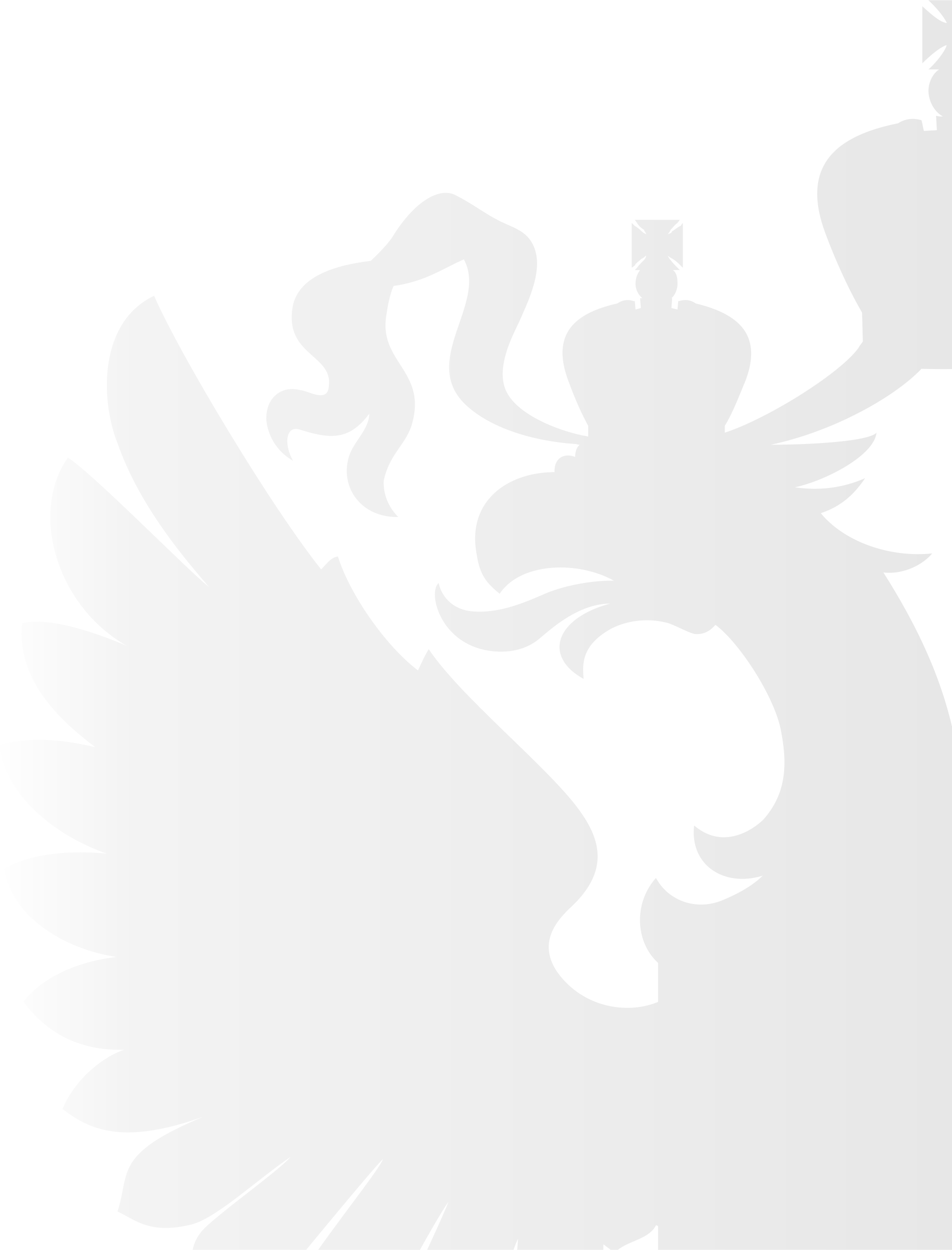 Часто задаваемые вопросы
Является ли рекламой публичная благодарность организации/предпринимателю за оказанную помощь, благотворительность и т.д., размещенная в социальных сетях предпринимателя/организации? 
В указанной формулировке текст с благодарностью не является рекламой, поскольку не соответствует всем необходимым для рекламы критериям:
информация, распространенная любым способом, в любом виде, с использованием любых средств
адресована неопределенному кругу лиц
направлена на привлечение внимания к товару, продавцу, и его продвижение на рынке
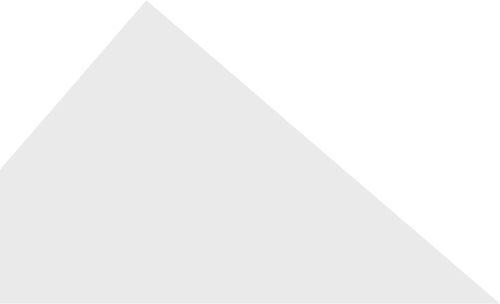 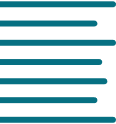 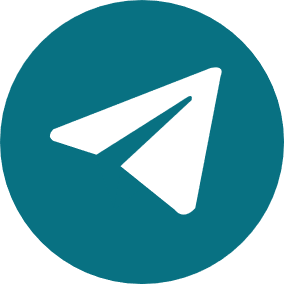 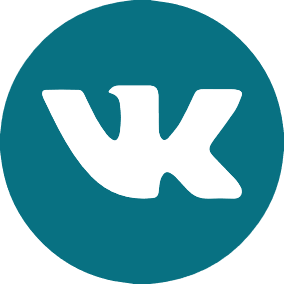 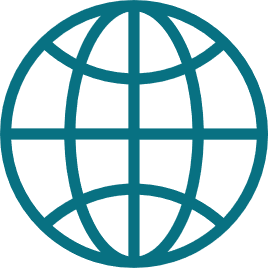 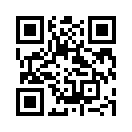 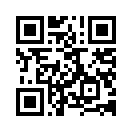 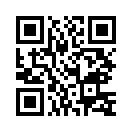 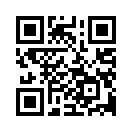 ВКОНТАКТЕ
Telegram
САЙТ
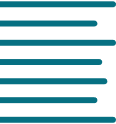 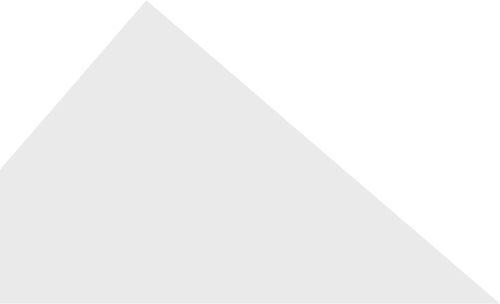